“The goal of this course is to offer a meaningful, rigorous, and rewarding experience to every student; you will build that rich experience by devoting your strongest available effort to the class. You will be challenged and supported. Please be prepared to take an active, patient, and generous role in your learning and that of your classmates.”

Federico Ardila  https://www.ams.org/journals/notices/202308/noti2752/noti2752.html
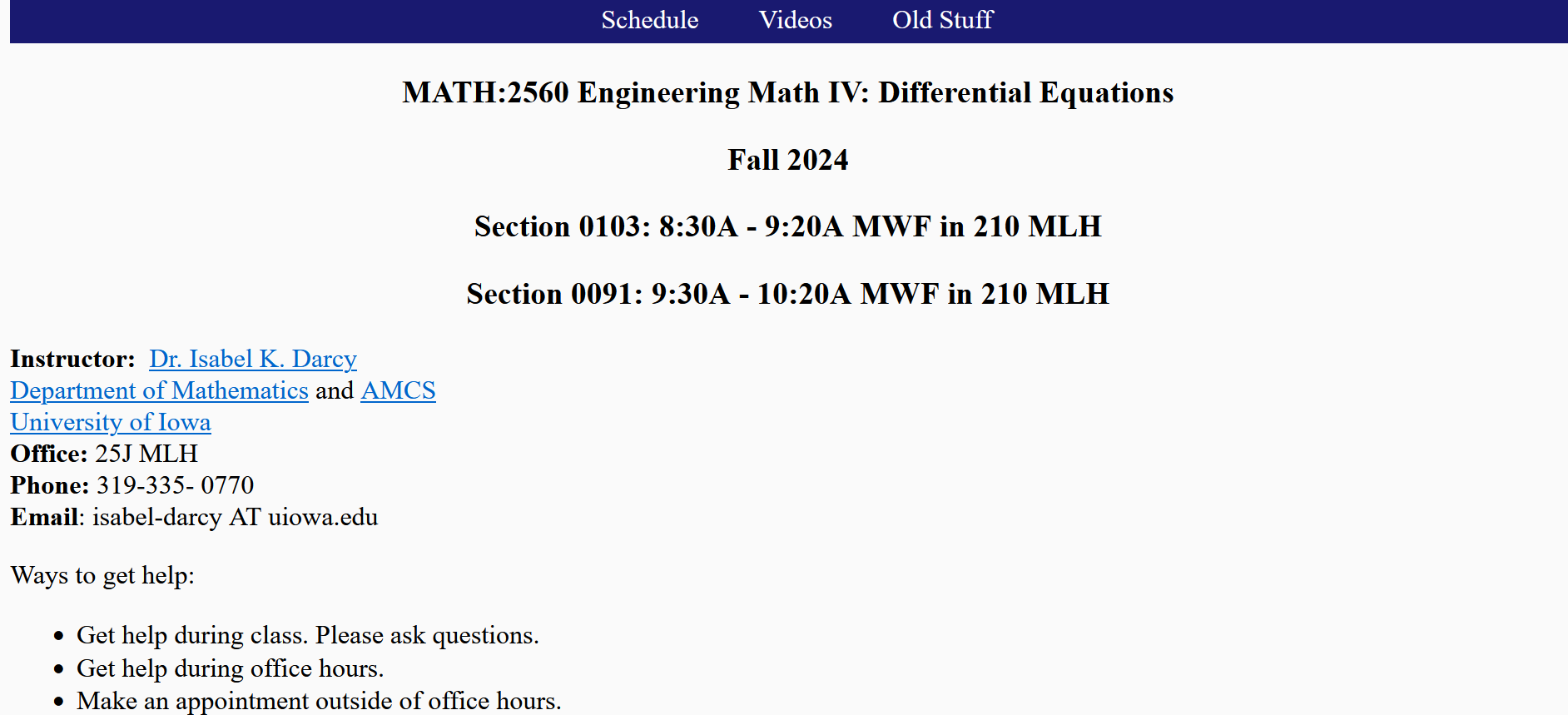 https://homepage.math.uiowa.edu/~idarcy/COURSES/100/FALL24/2560.html
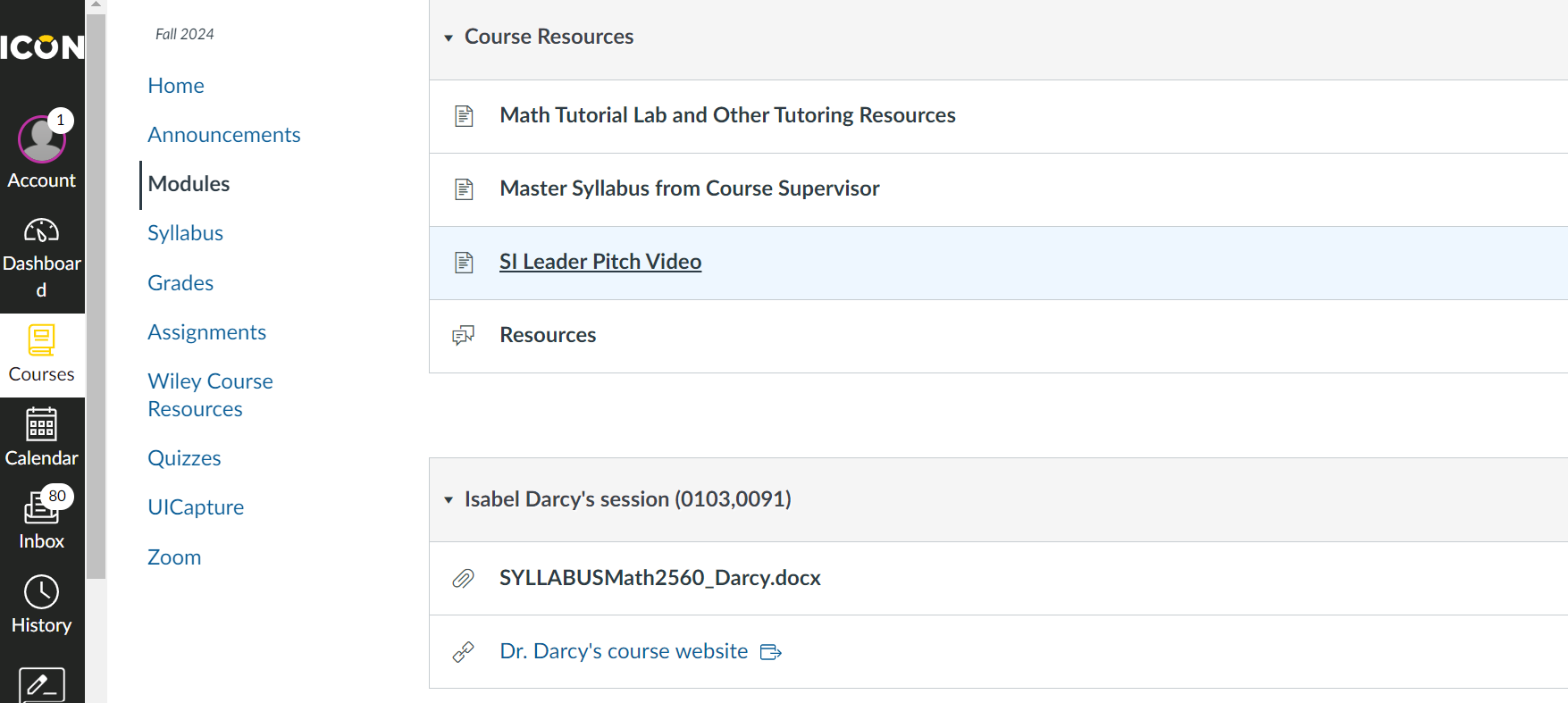 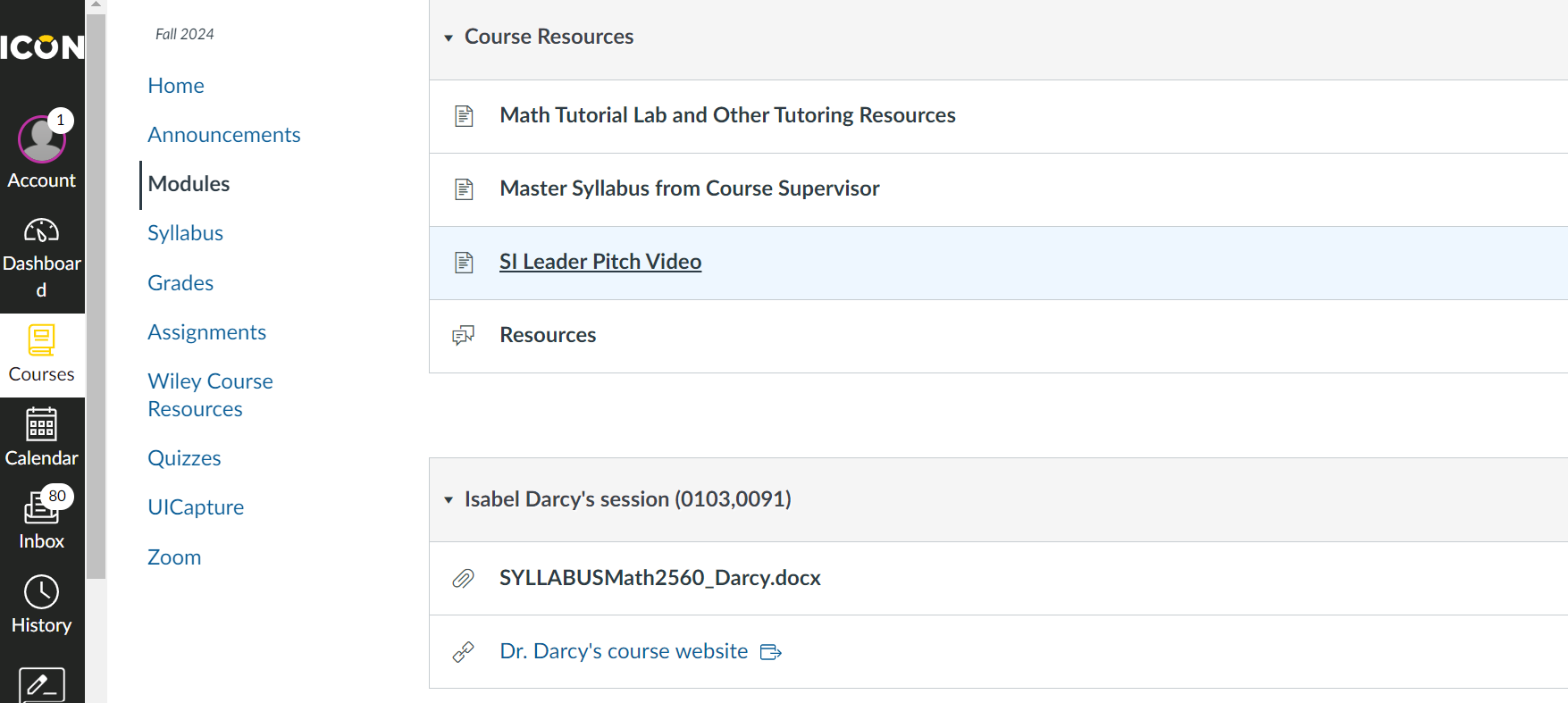 Hi, my name is Ronan and I'm the SI leader for differential equations this semester.

My times are 3:30 to 4:20 on Mondays,  11 to 11:50 on Tuesdays and 5 to 5:50 on Thursdays.

And they're all held in room 3124, in the Seaman Center.

For those of you who don't know, SI is a free and optional resource for students to work collaboratively with their peers to better understand course concepts.

I hope to see you all there.
Begins Tuesday, September 3rd
Active Learning
Form study groups
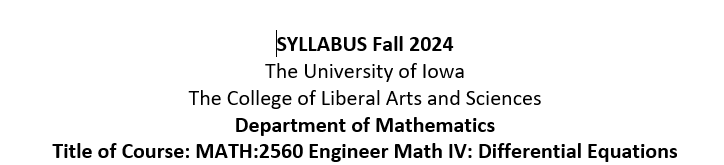 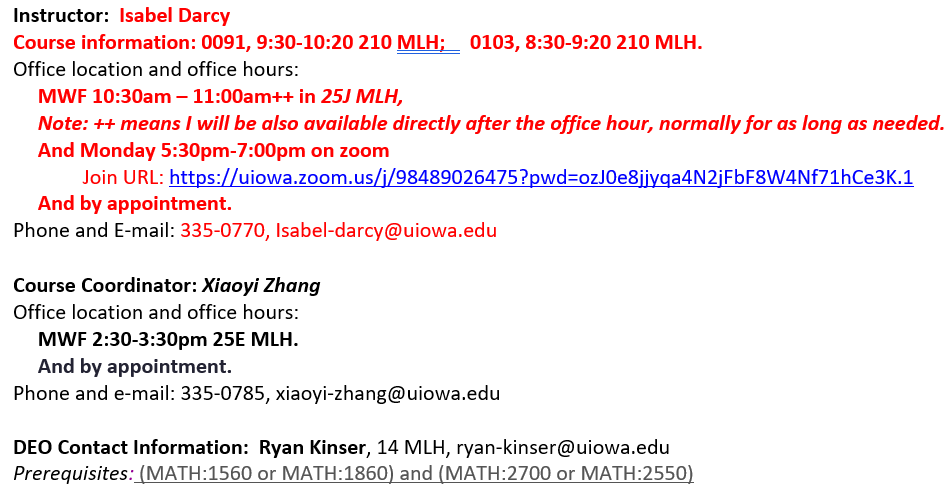 When e-mailing me, please include Math 2560 in your subject line.
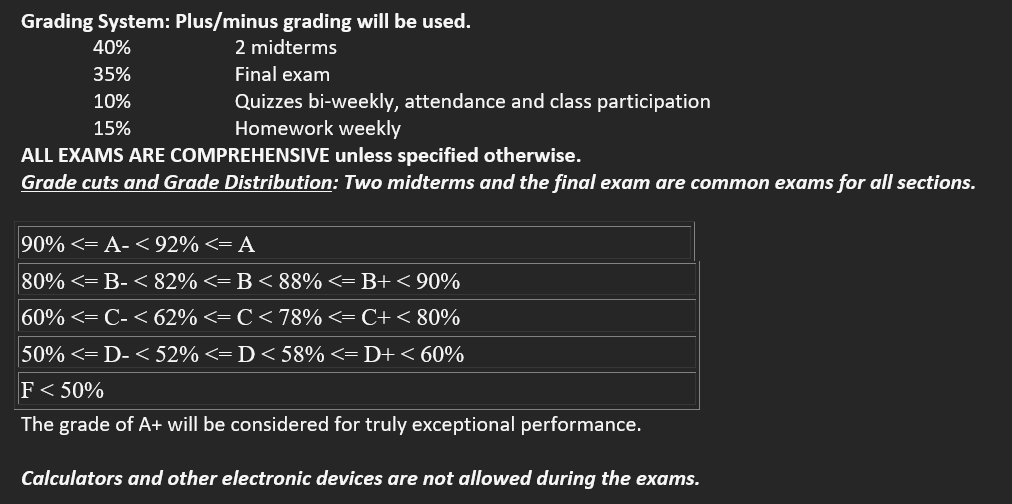 MIDTERM 1: 6:30PM - 8:00PM 10/03/2024 Thu  in   100 PH 

MIDTERM 2: 6:30PM - 8:00PM 11/14/2024 Thu  in    PC C20
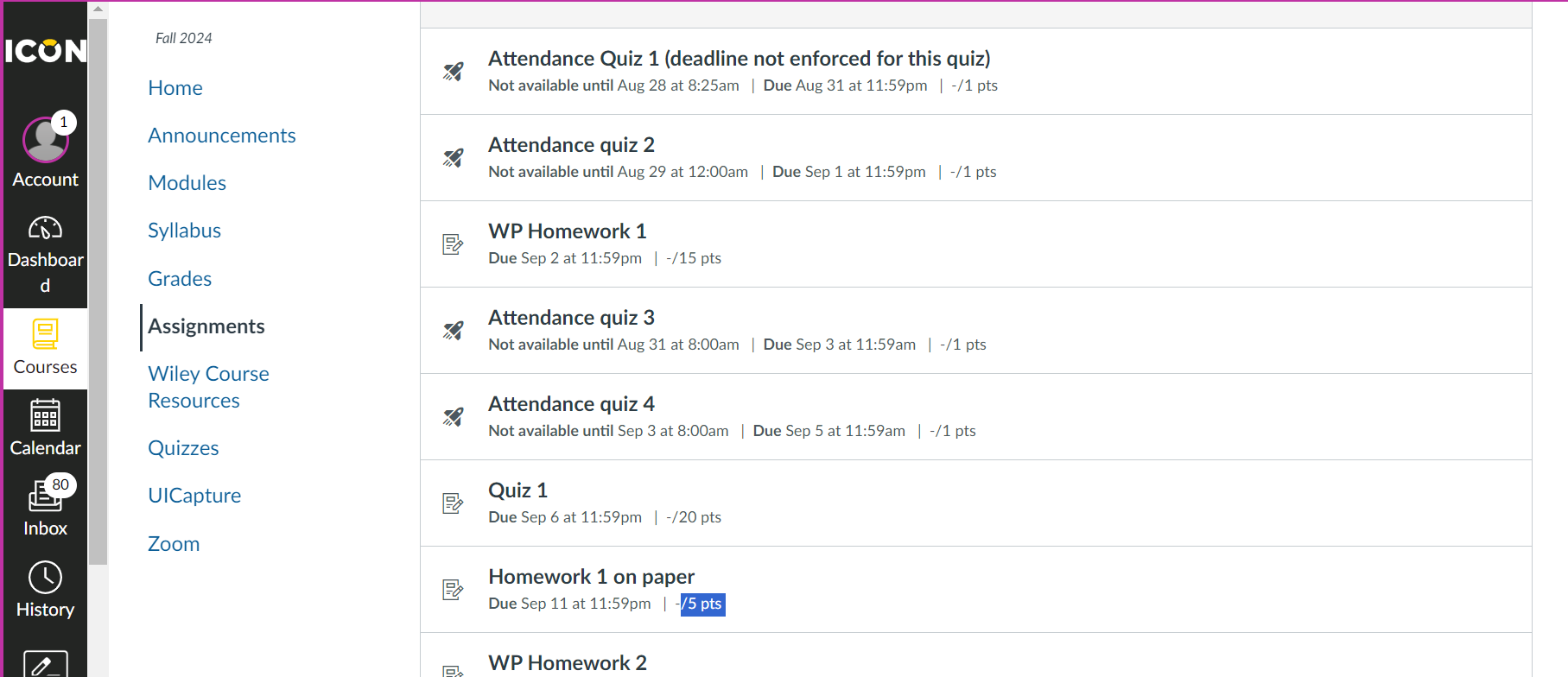 WilyPlus HW due Mondays
4
In-class quiz next week on Friday
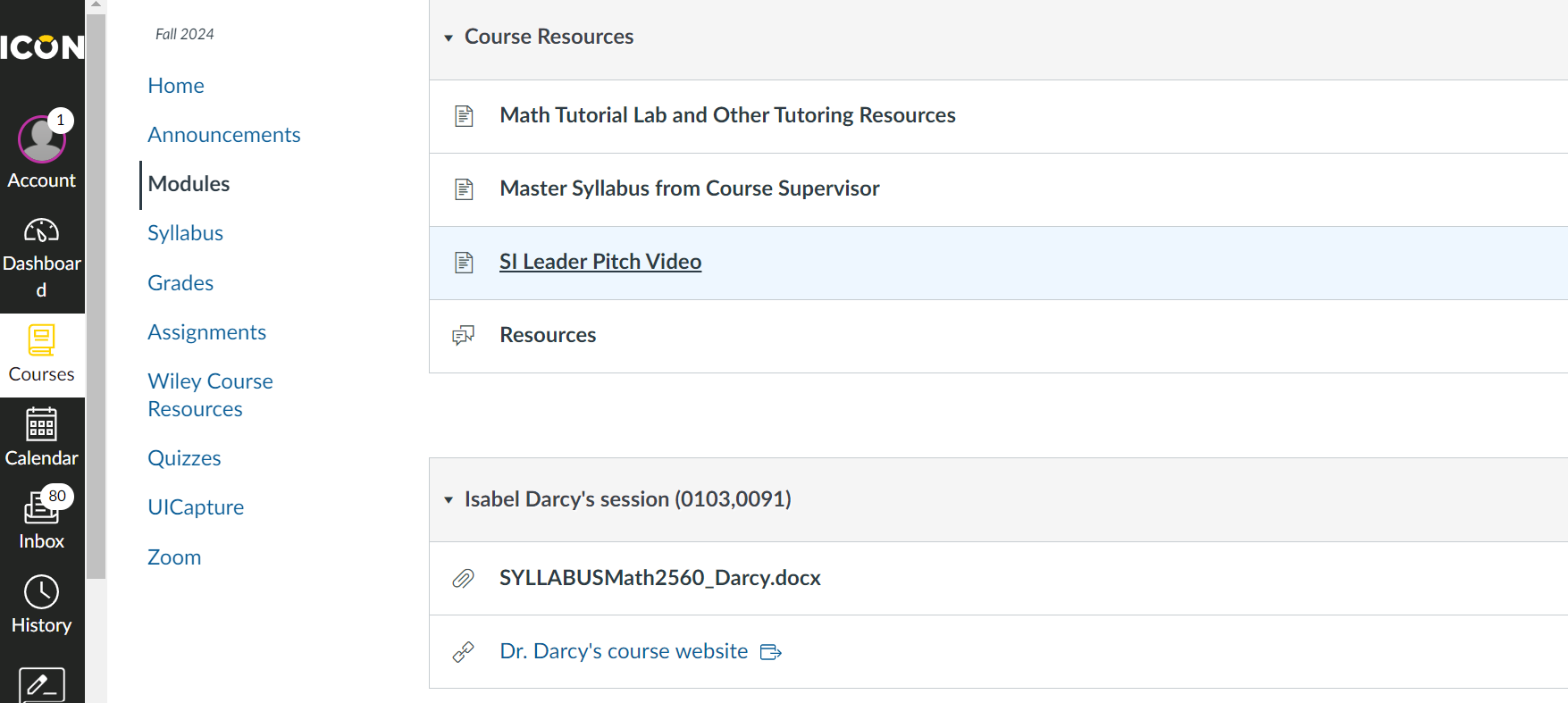 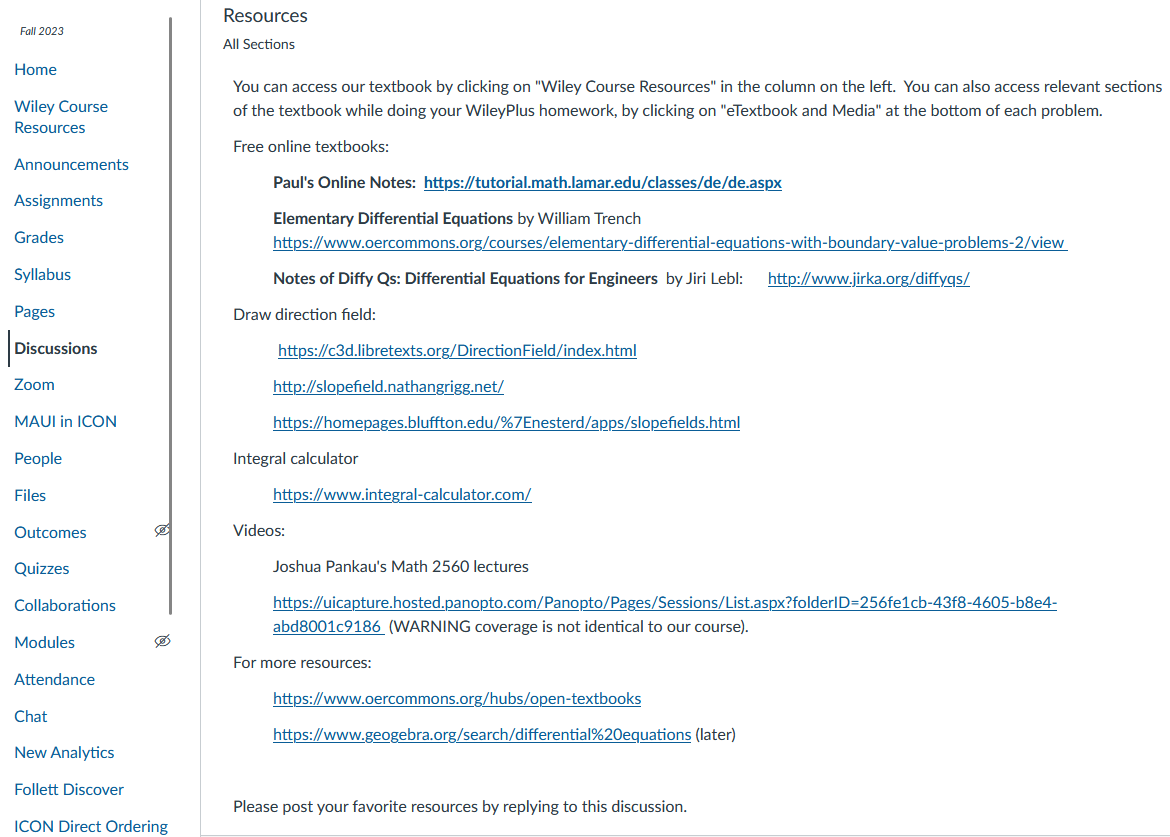 https://homepage.divms.uiowa.edu/~idarcy/COURSES/100/FALL24/2560.html
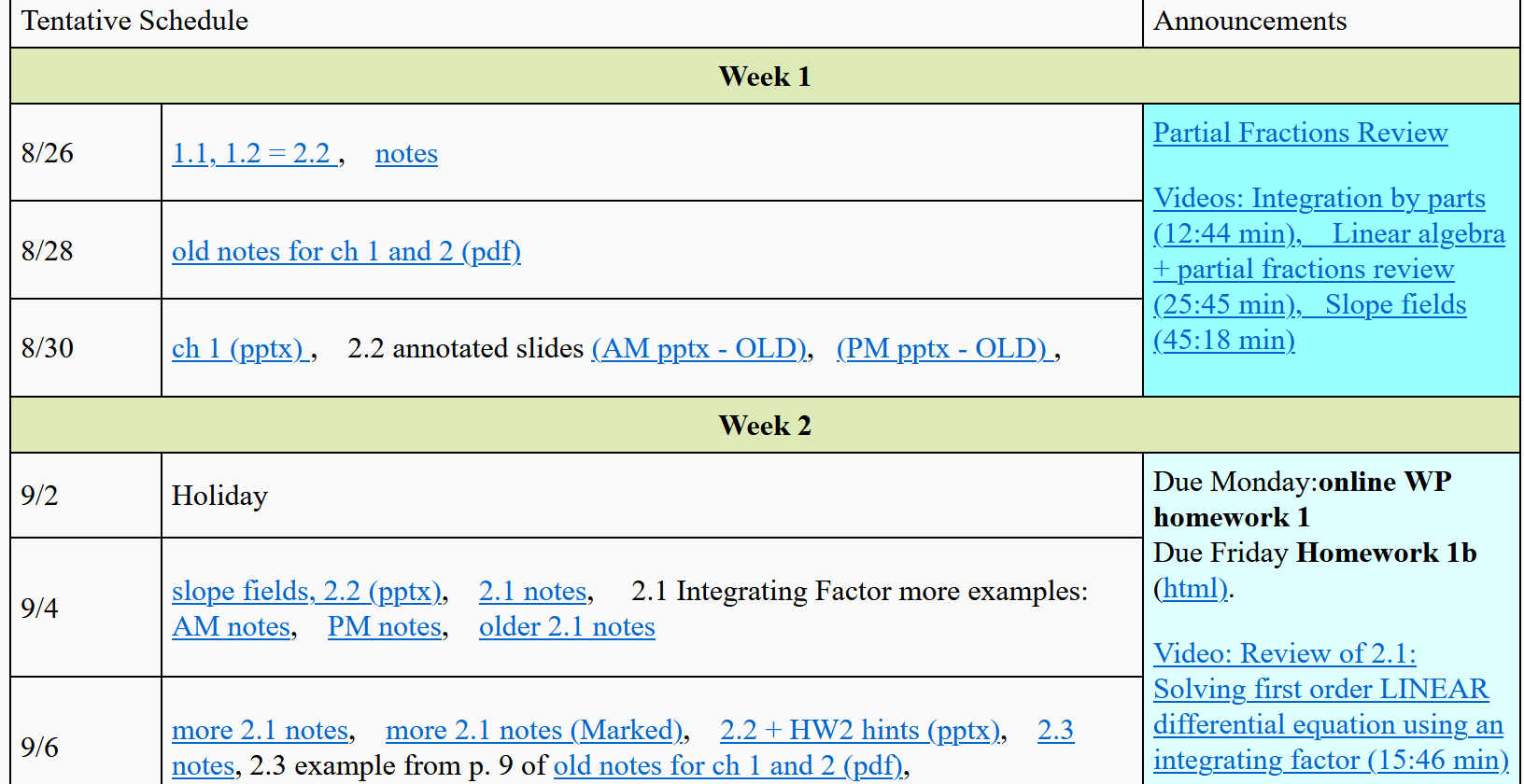 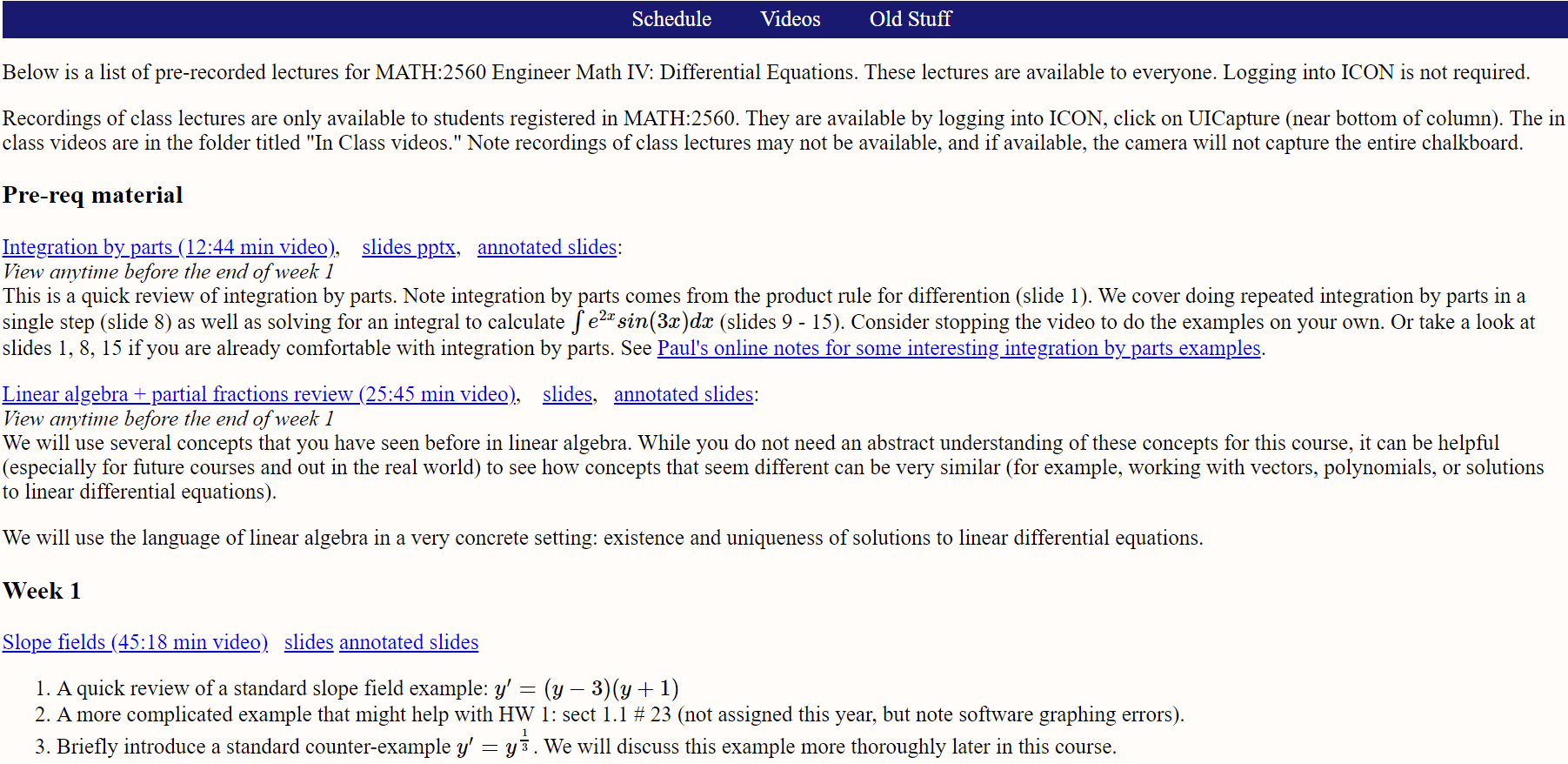 Wait
NOW
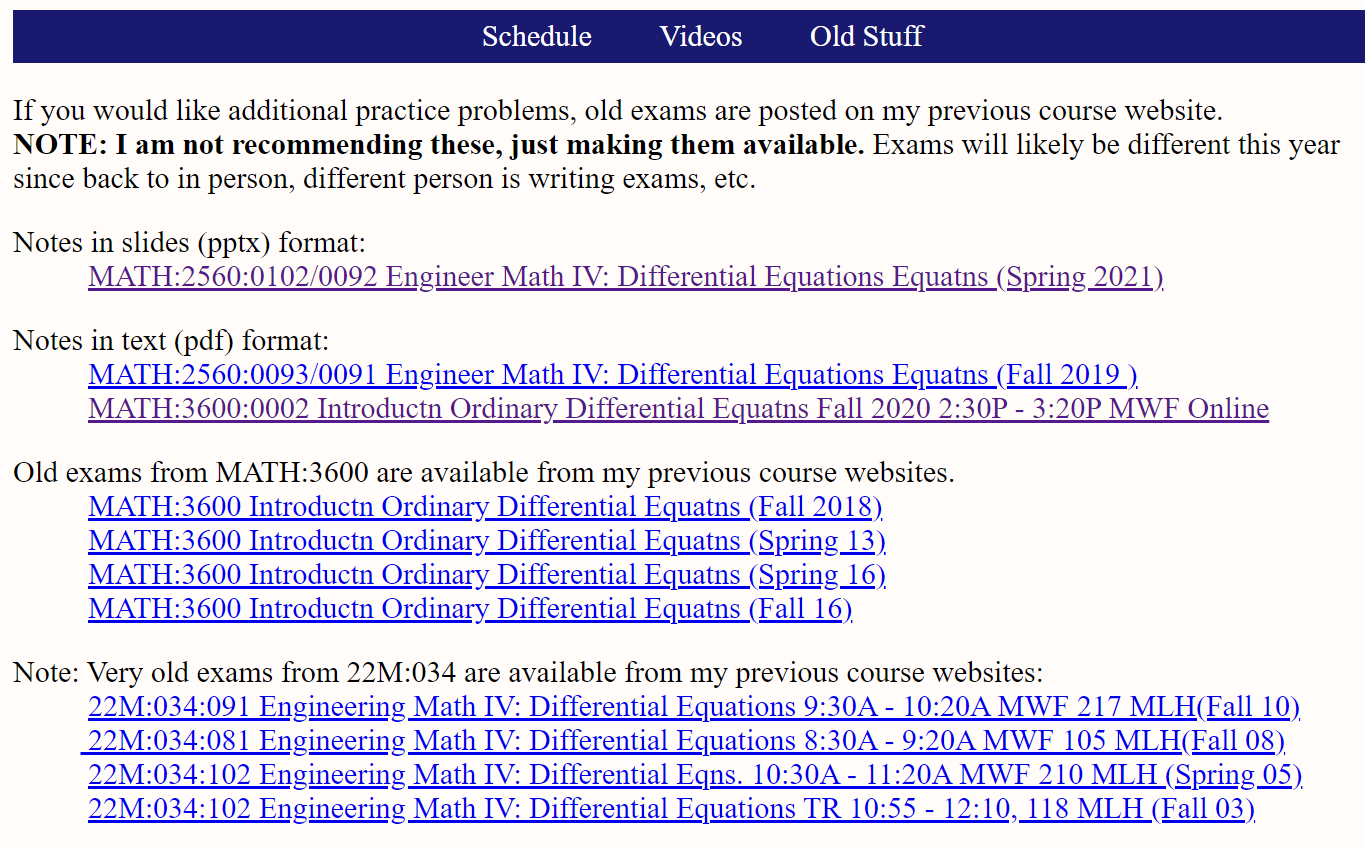 Differential equations and Covid:

Section 2.5:  https://www.ncbi.nlm.nih.gov/pmc/articles/PMC7444956/
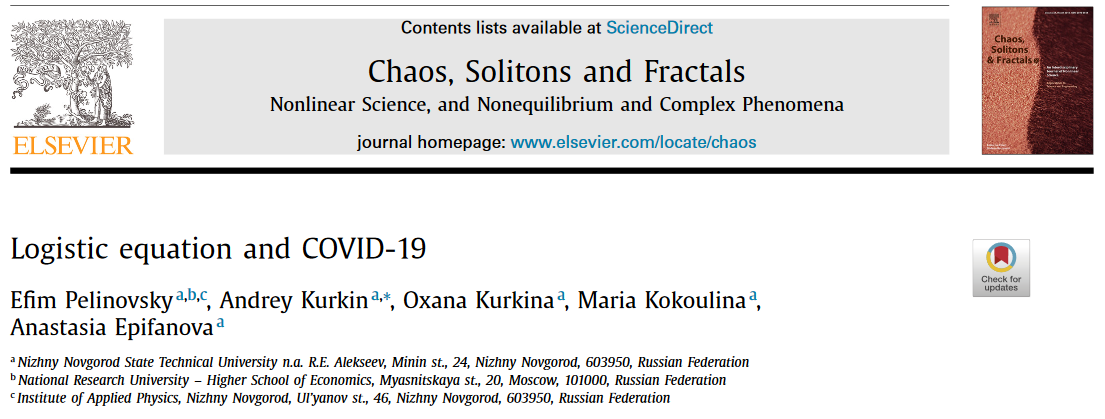 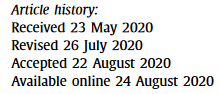 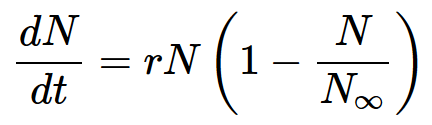 Differential equations and Covid:

Ch 7 and 9:  https://www.nature.com/articles/s41598-021-95494-6

                                                                            Systems of differential equations:
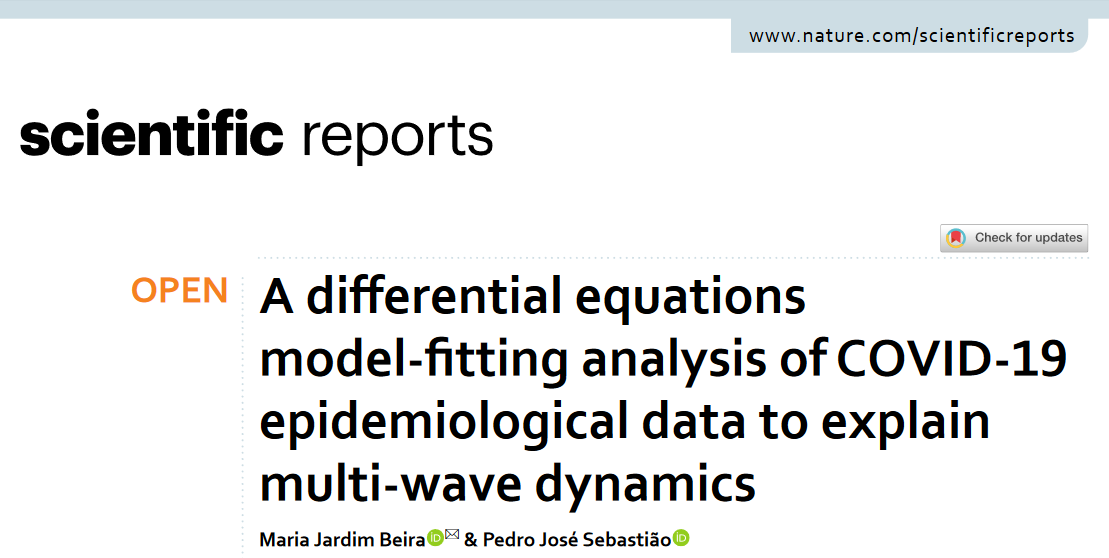 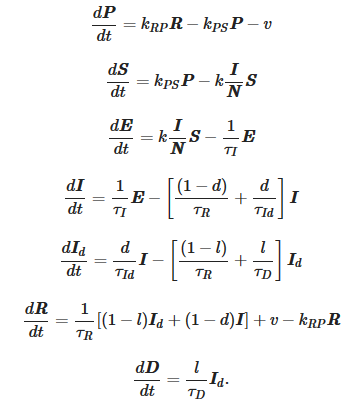 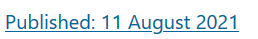 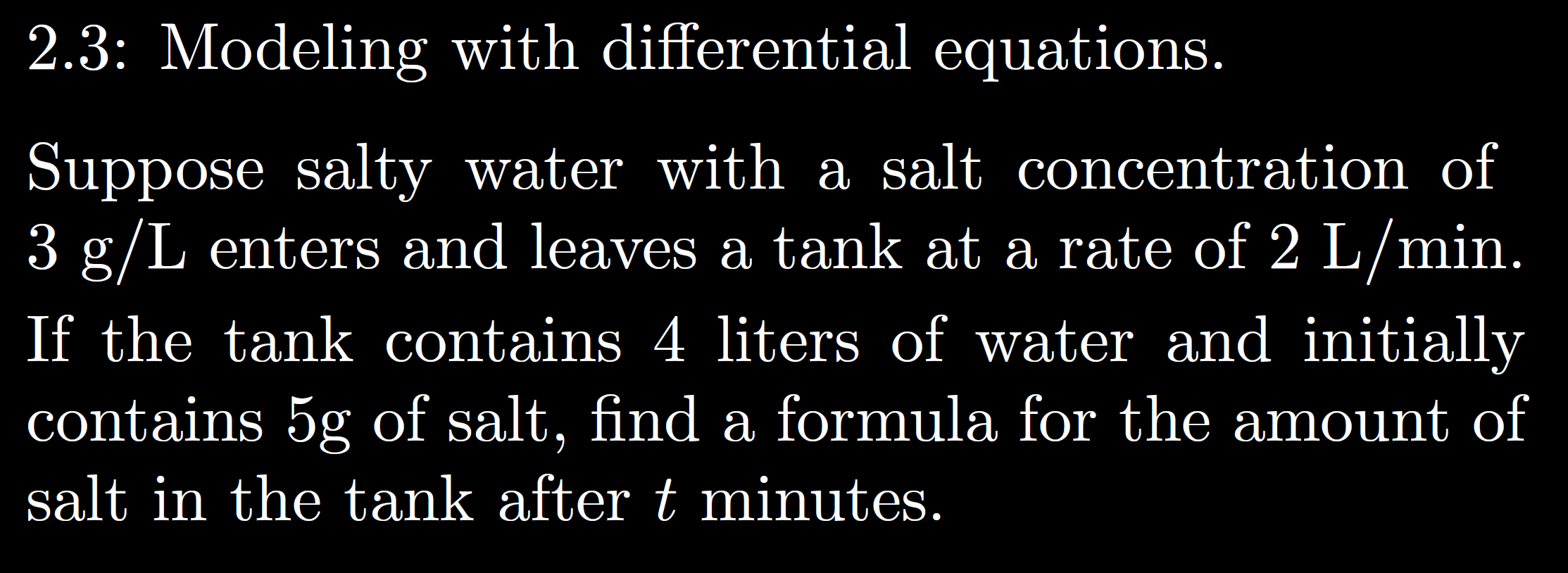 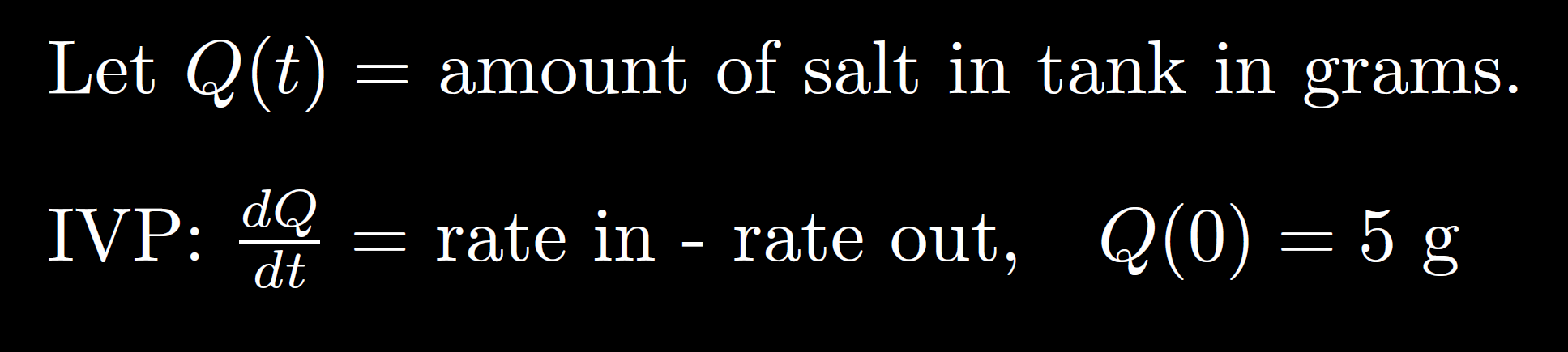 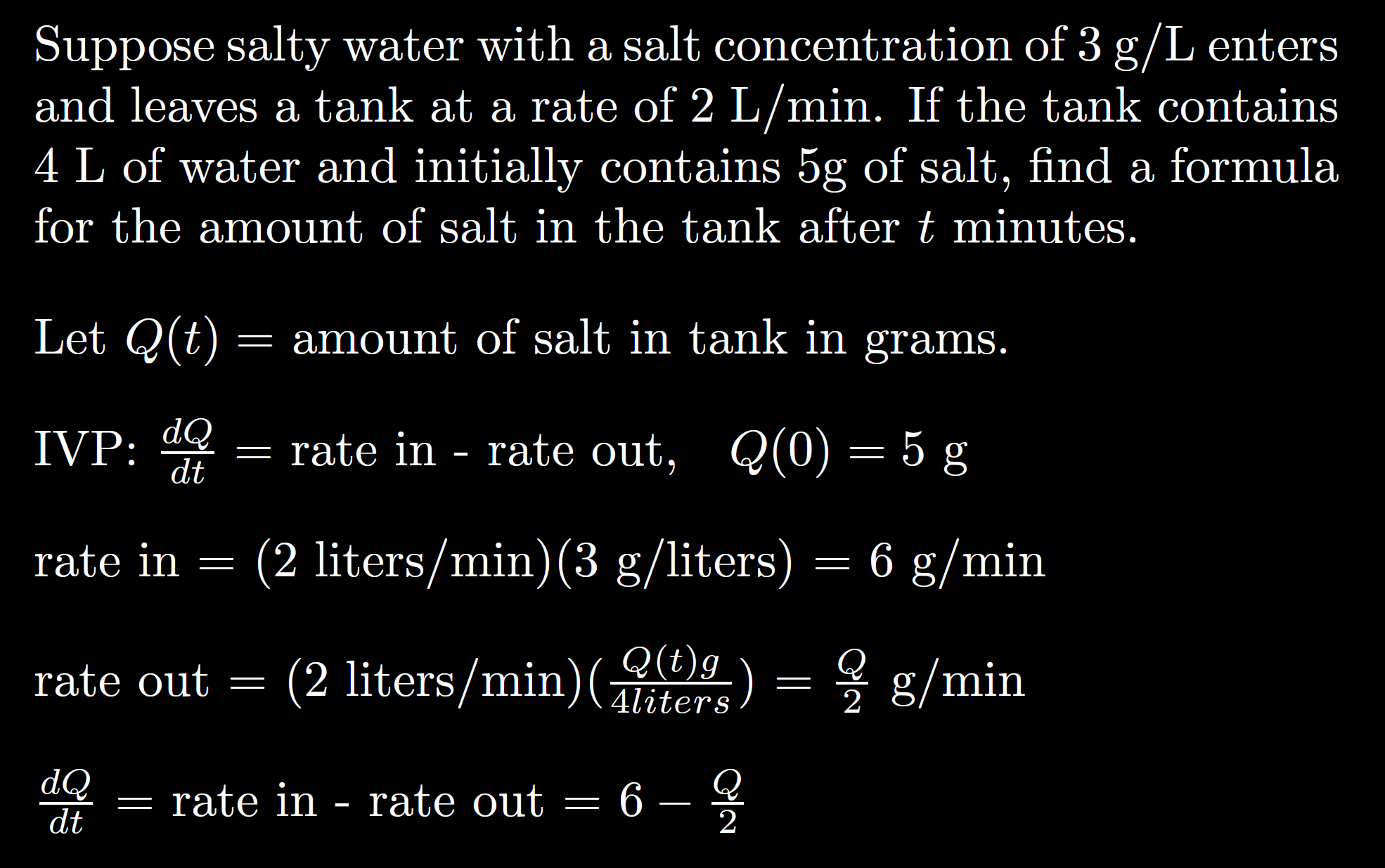 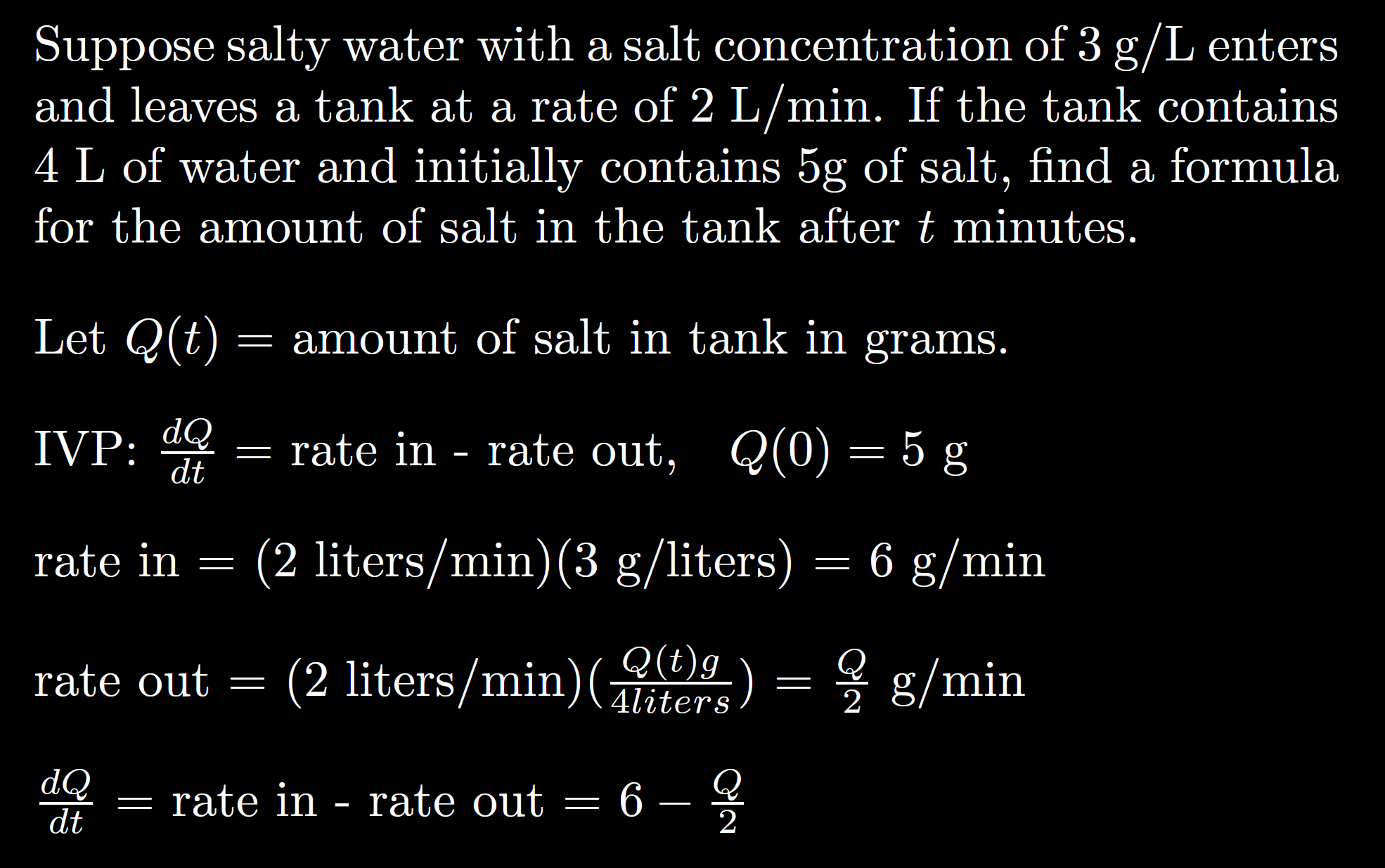 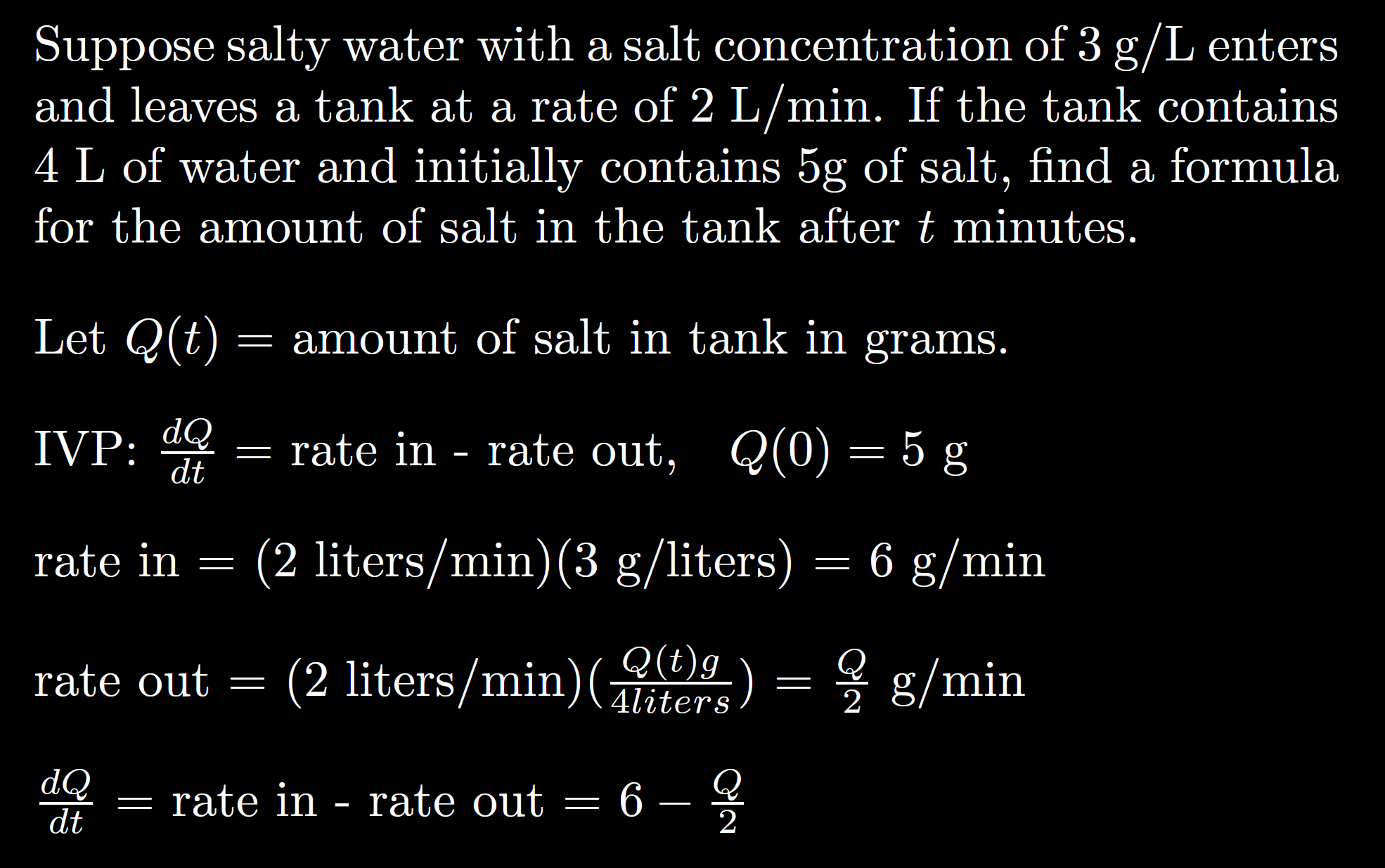 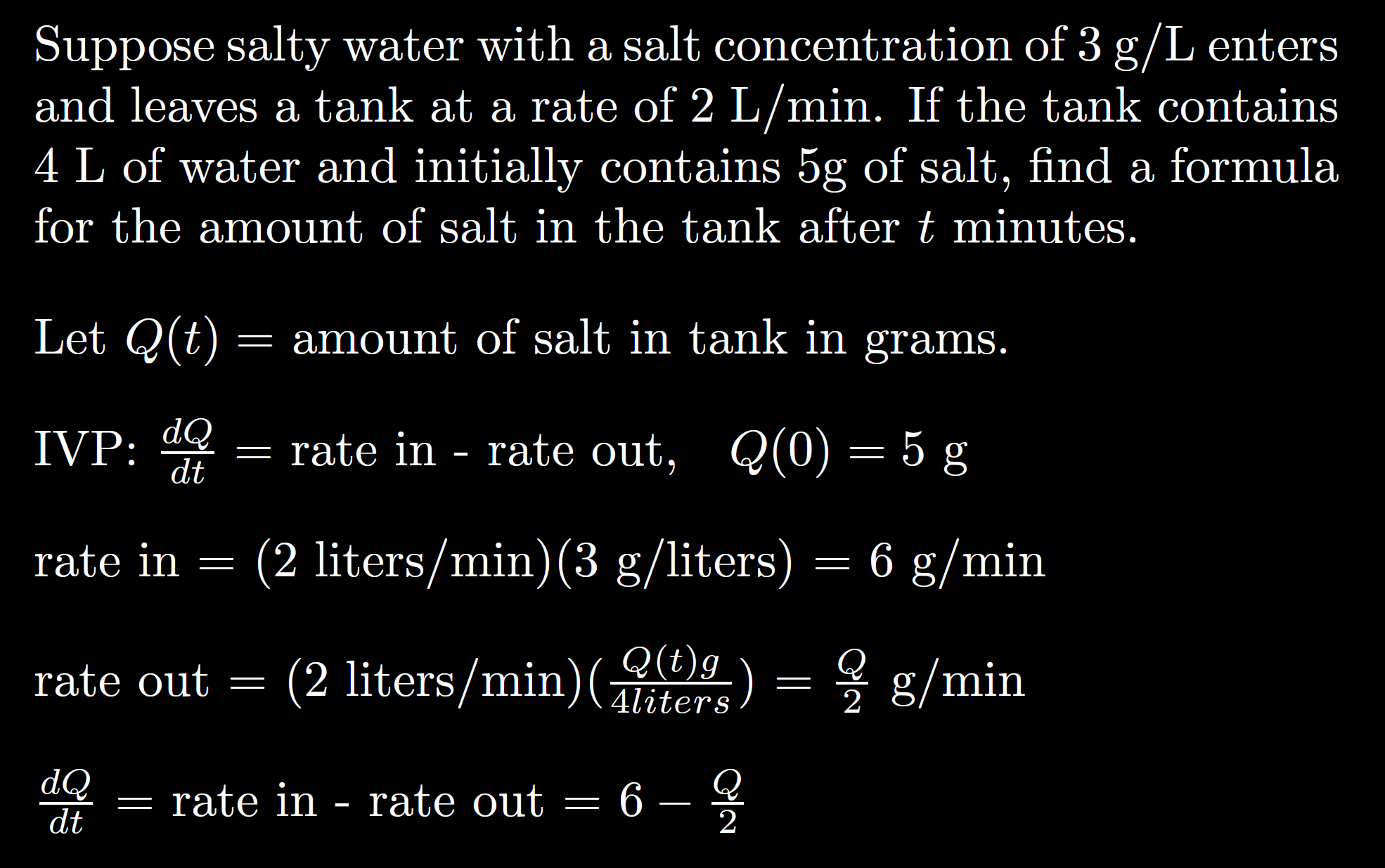 A constant as it does not depend on Q = the amount of salt in the tank, since the rate of salt entering the tank does not depend on the amount of salt in the tank.
A function of Q as the rate of salt exiting the tank depends on 
Q = the amount of salt in the tank.

In this case, the rate out is proportional to Q.
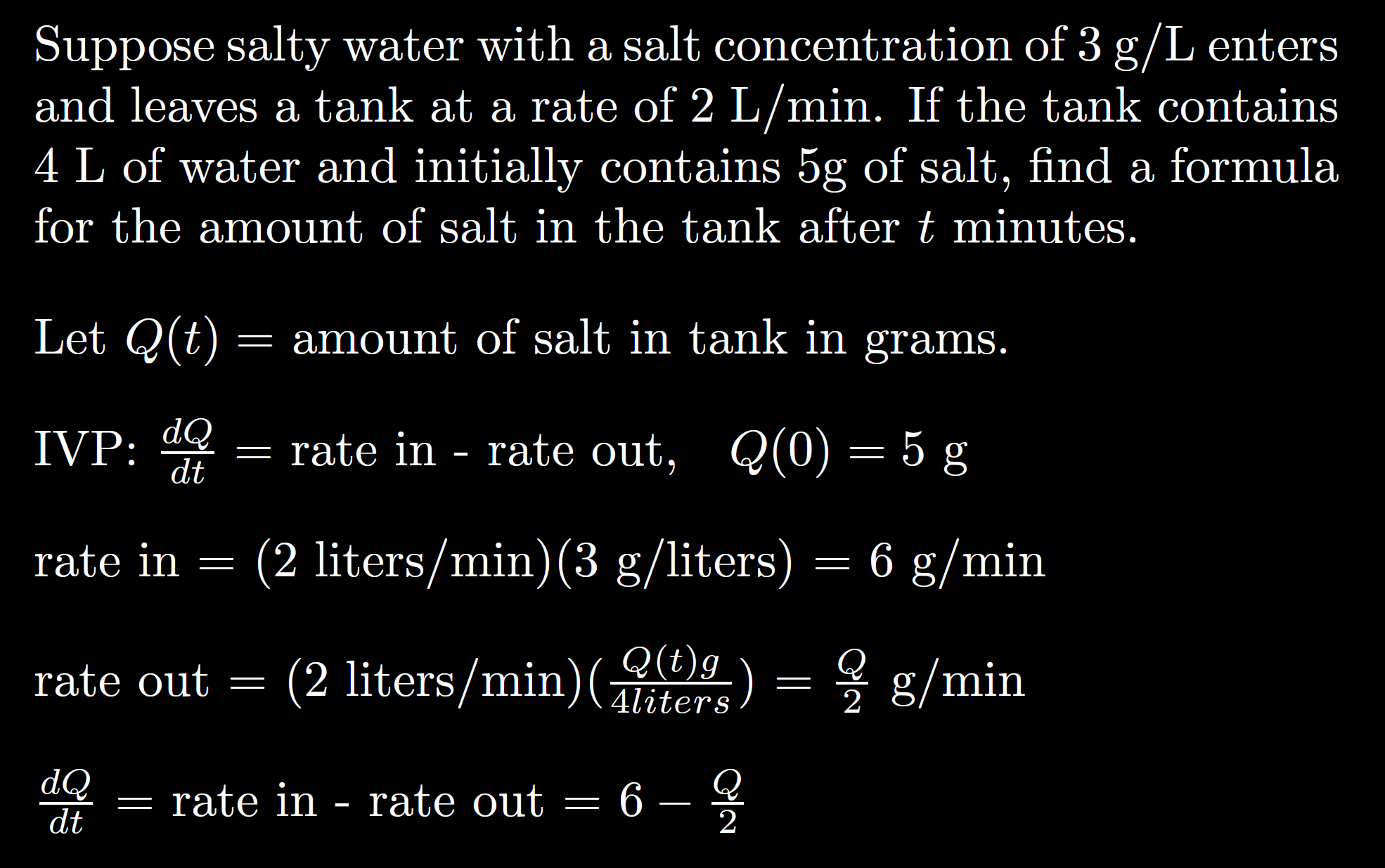 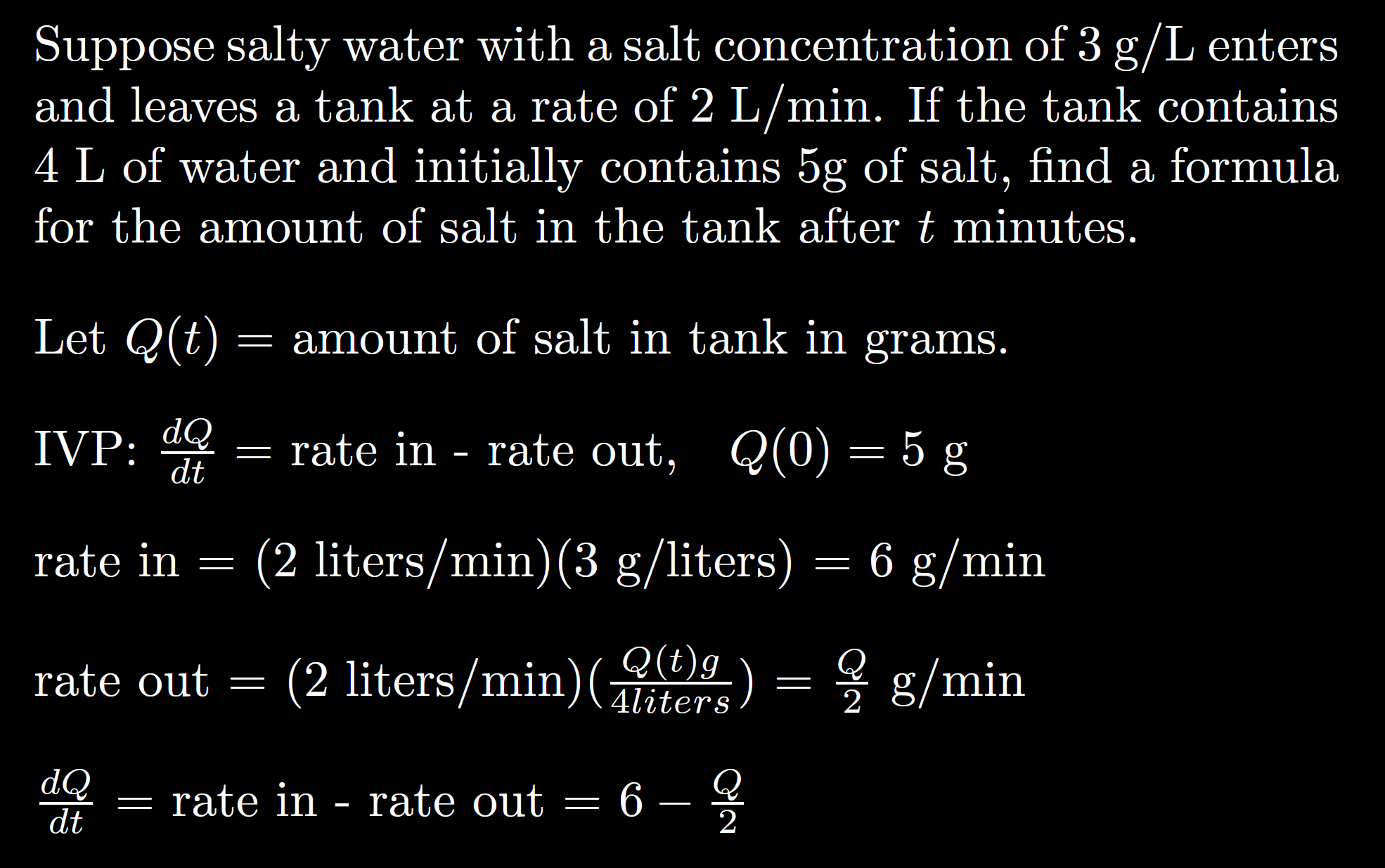 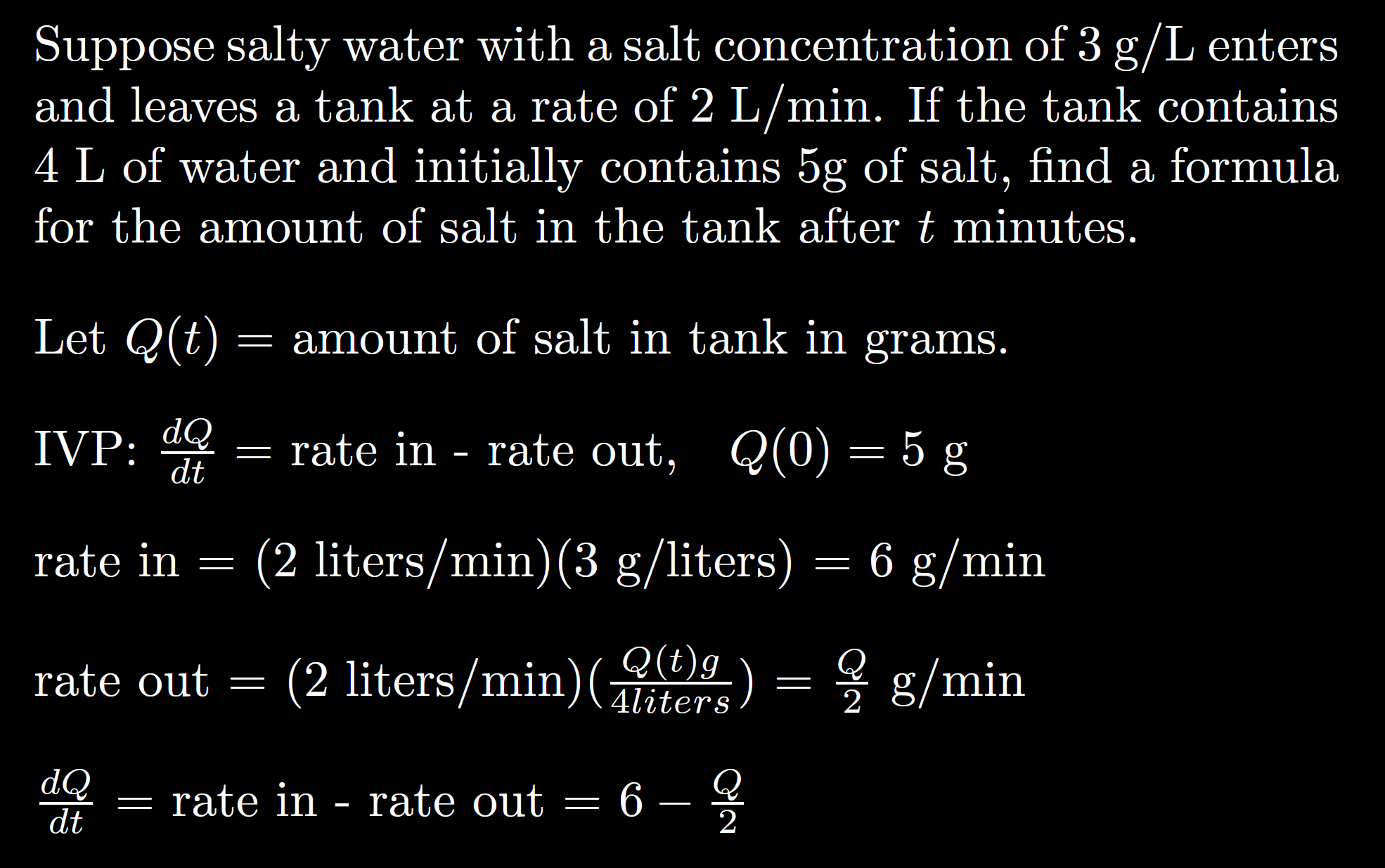 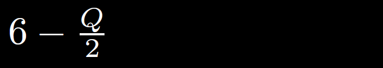 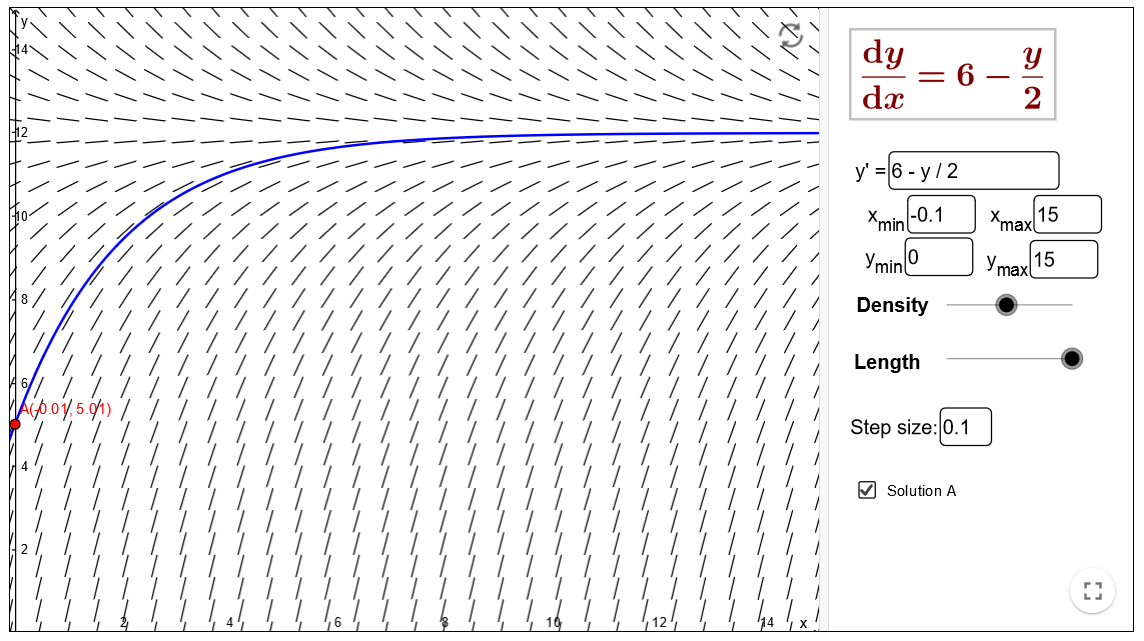 https://www.geogebra.org/m/Pd4Hn4BR
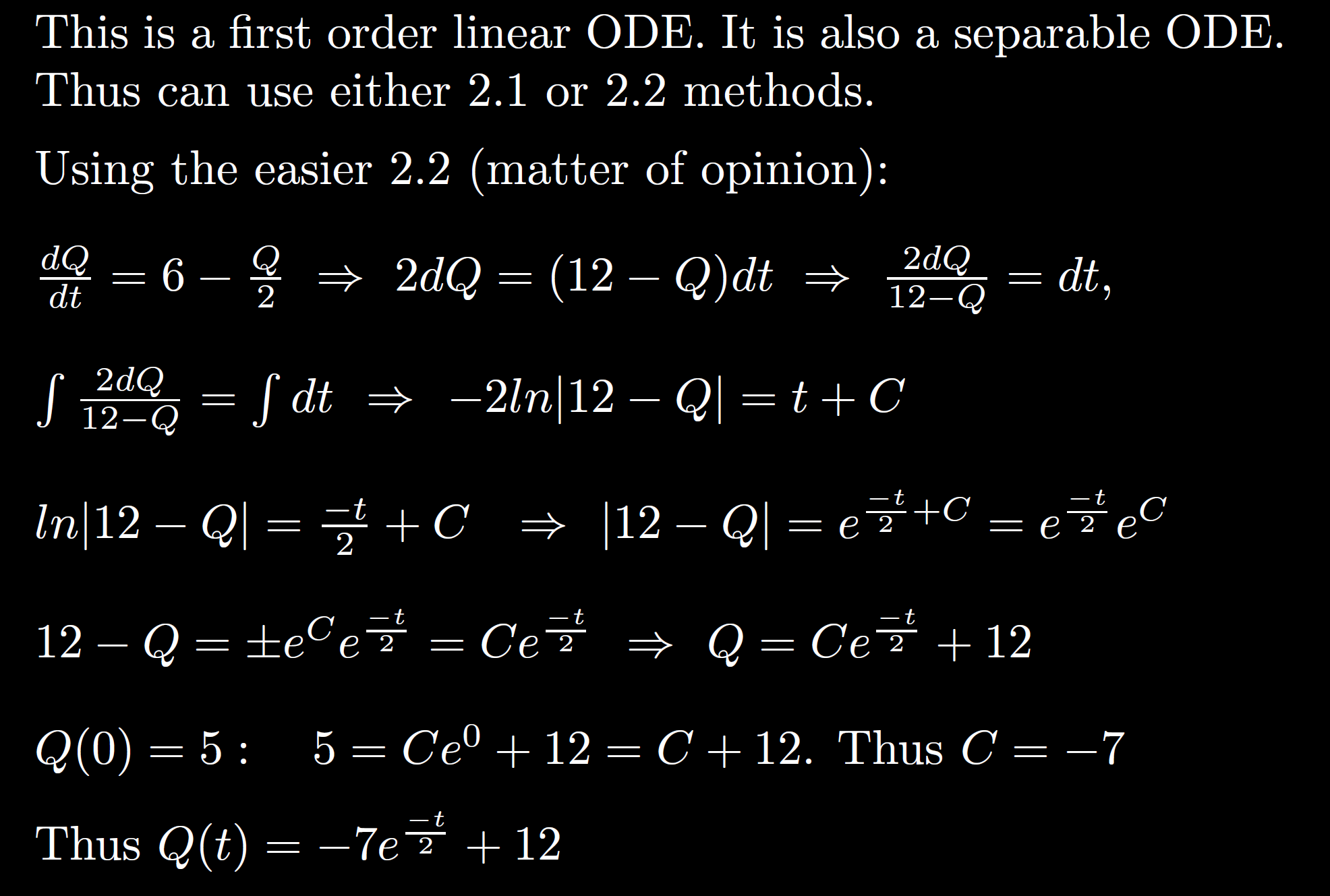 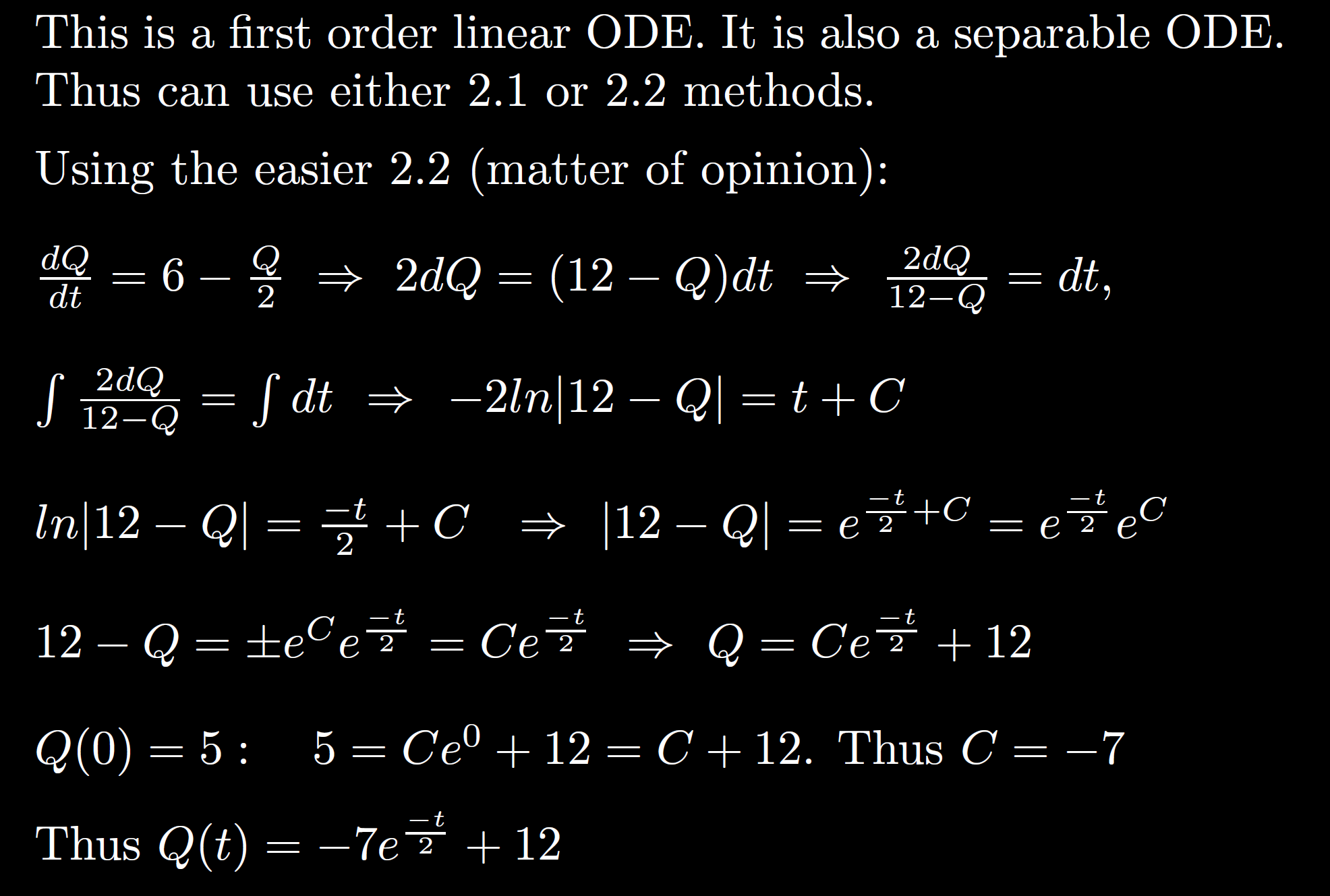 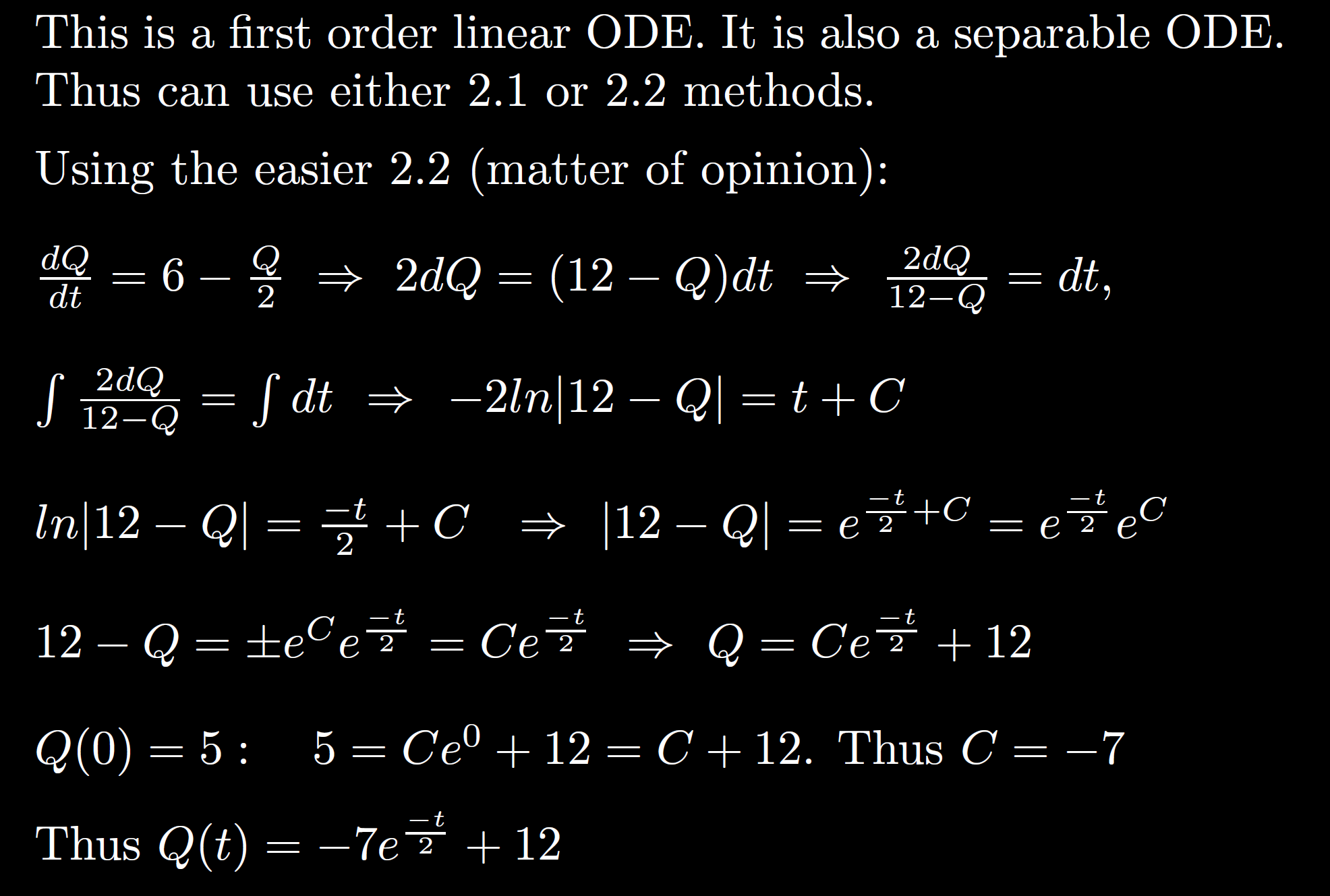 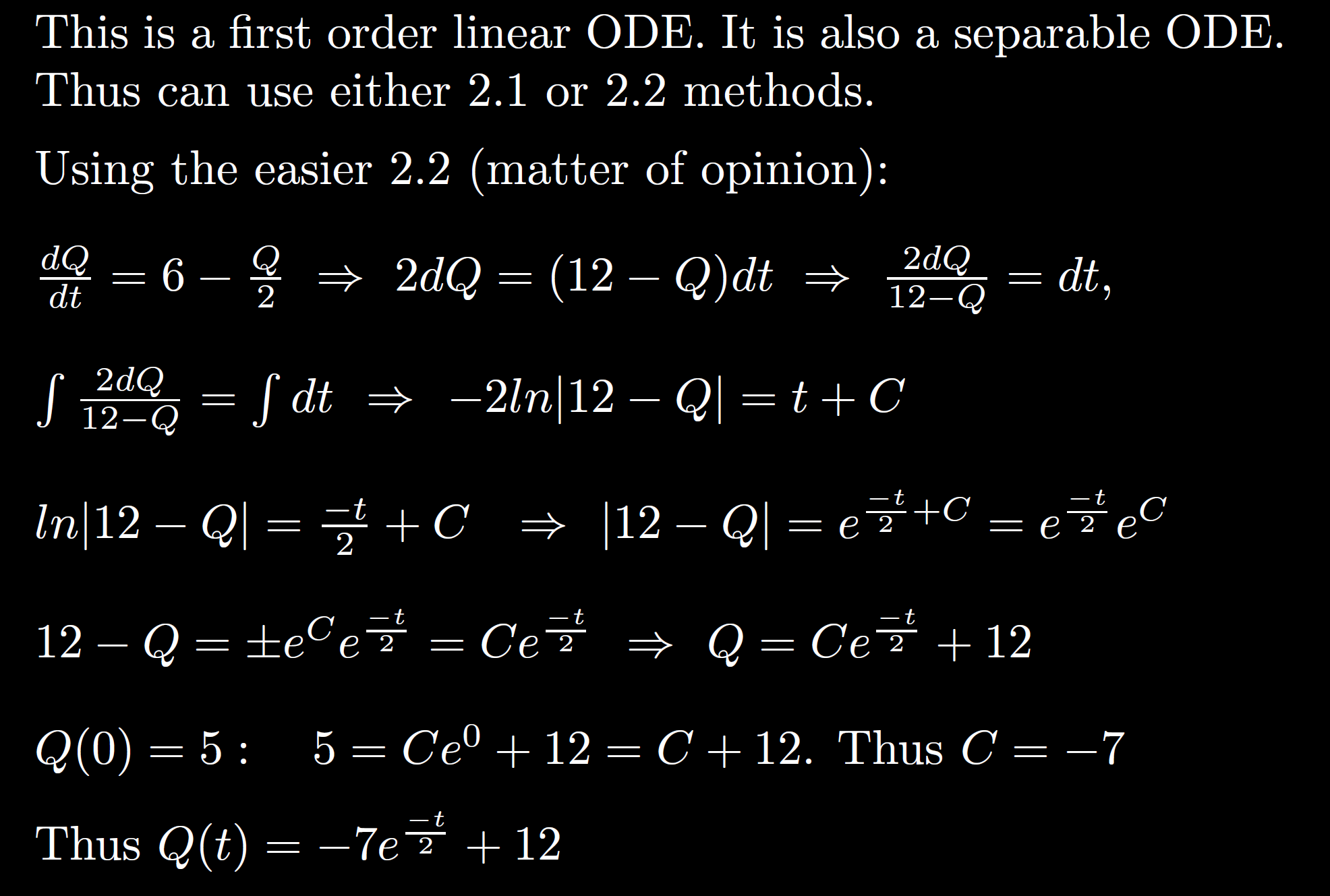 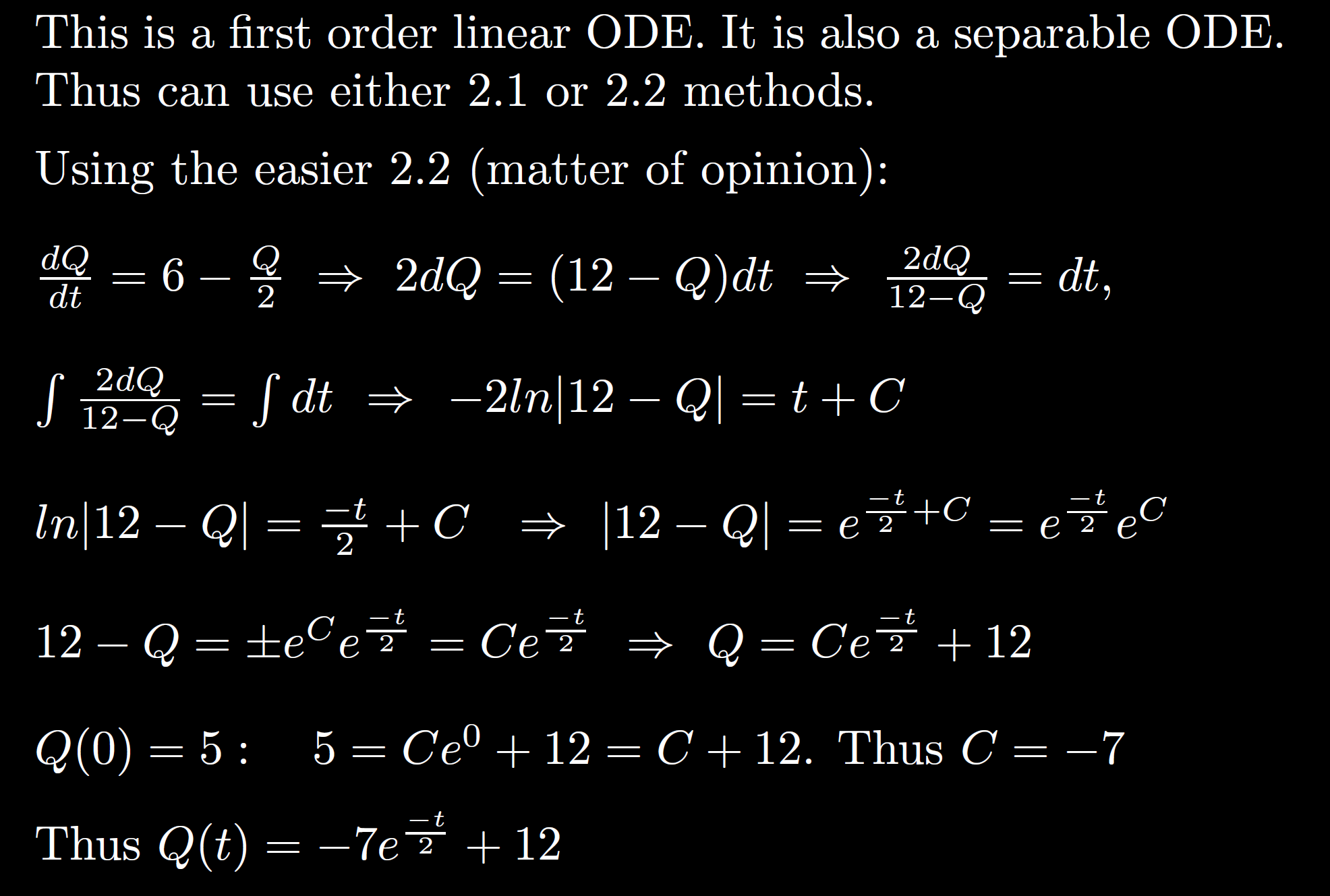 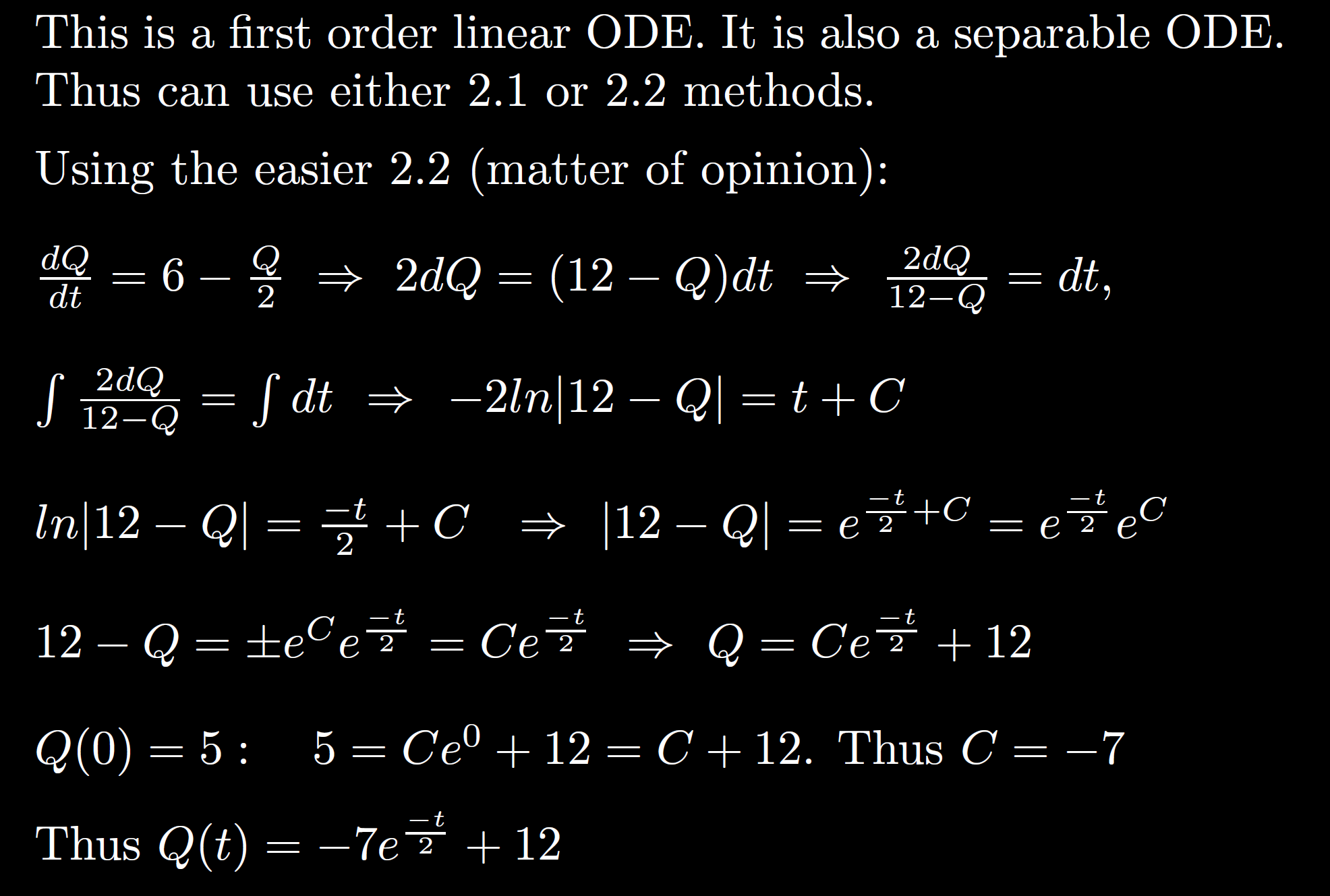 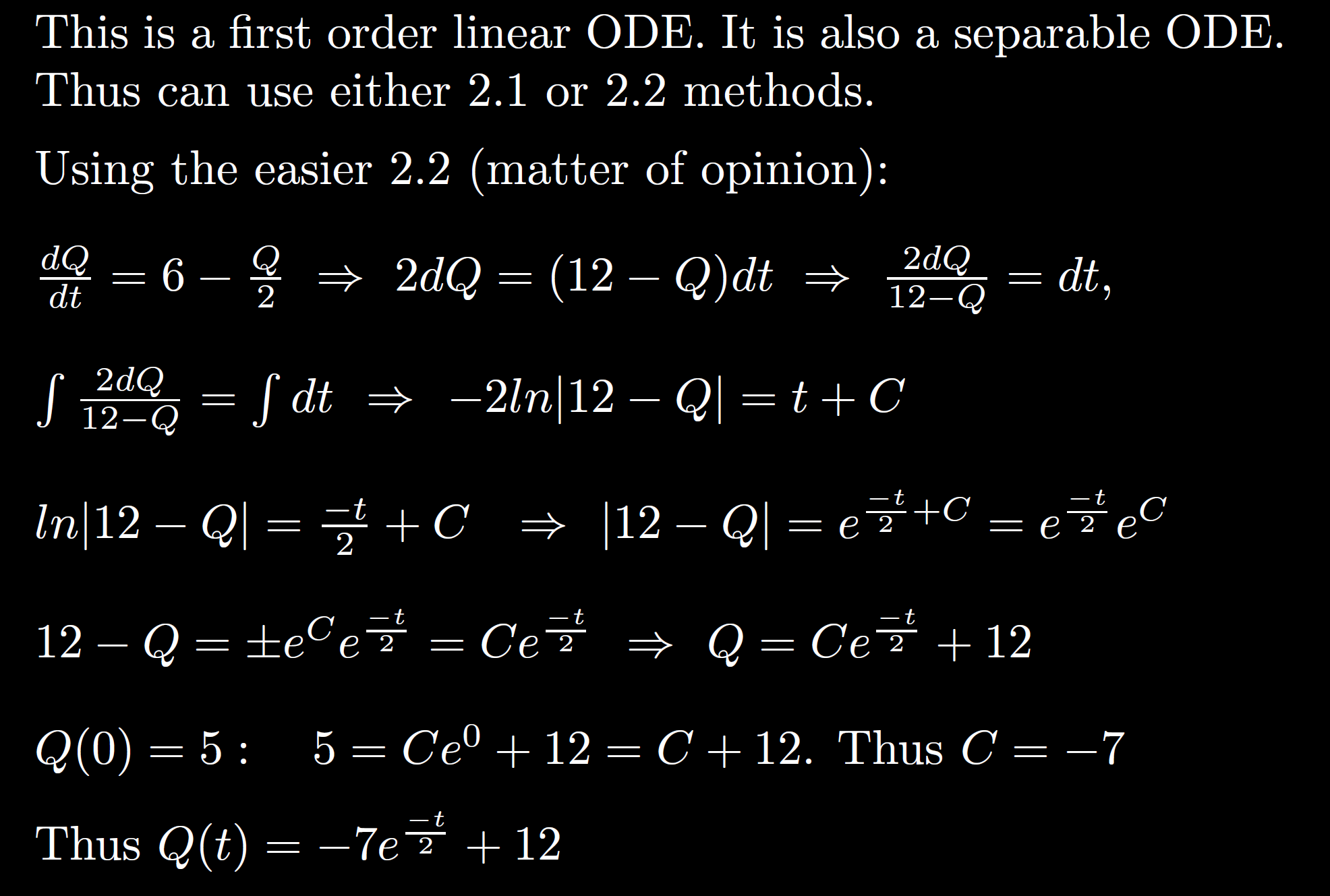 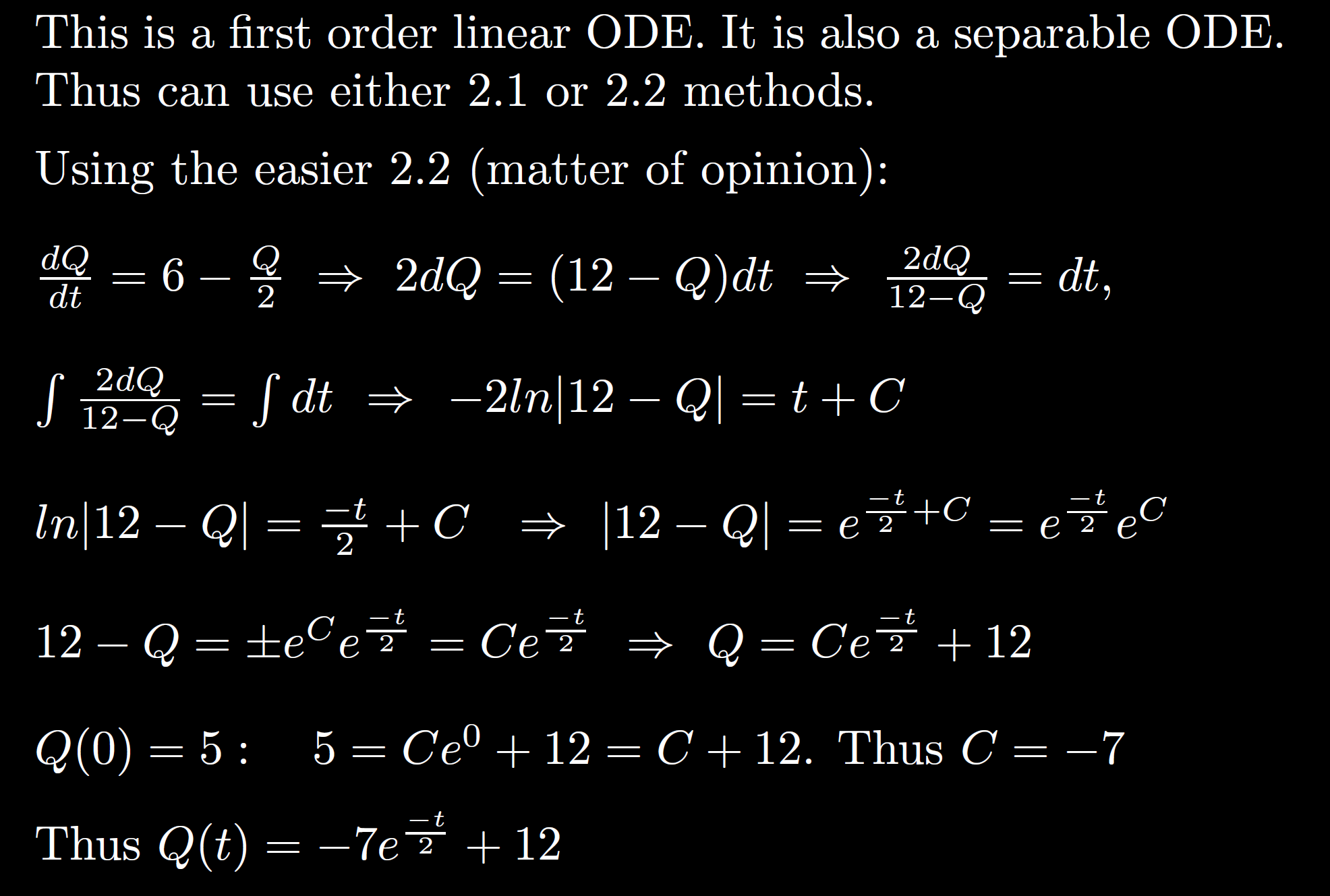 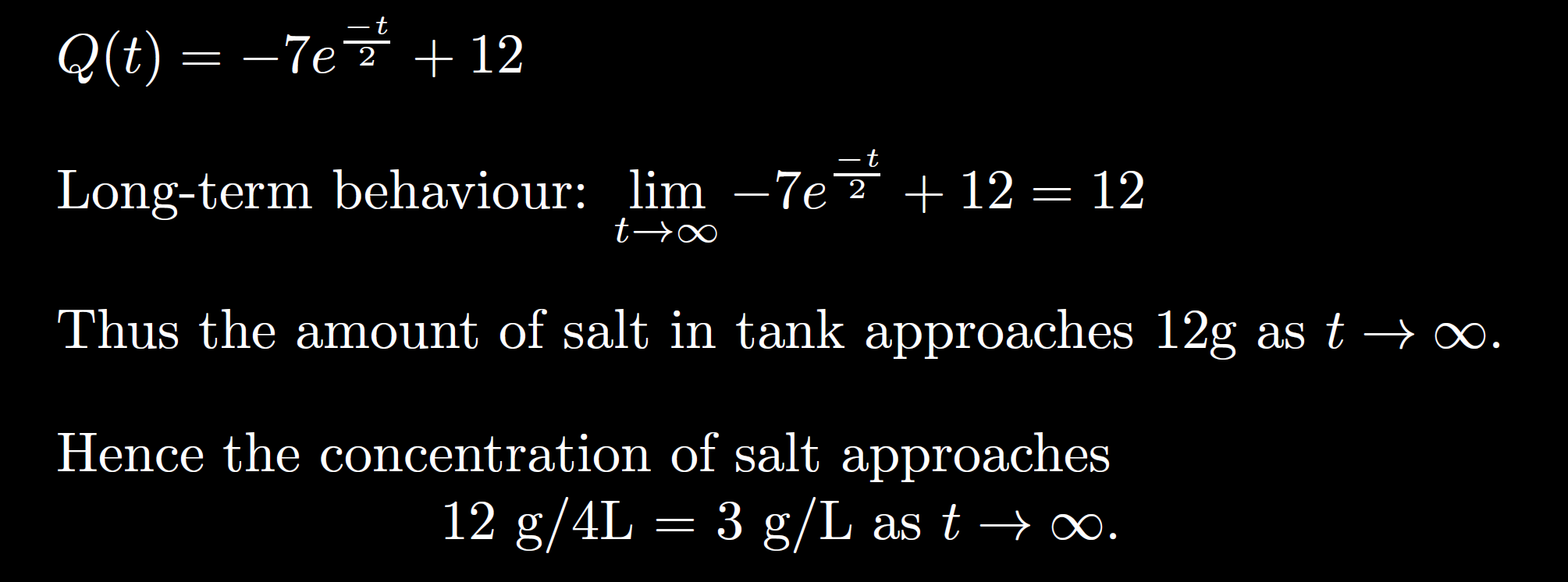 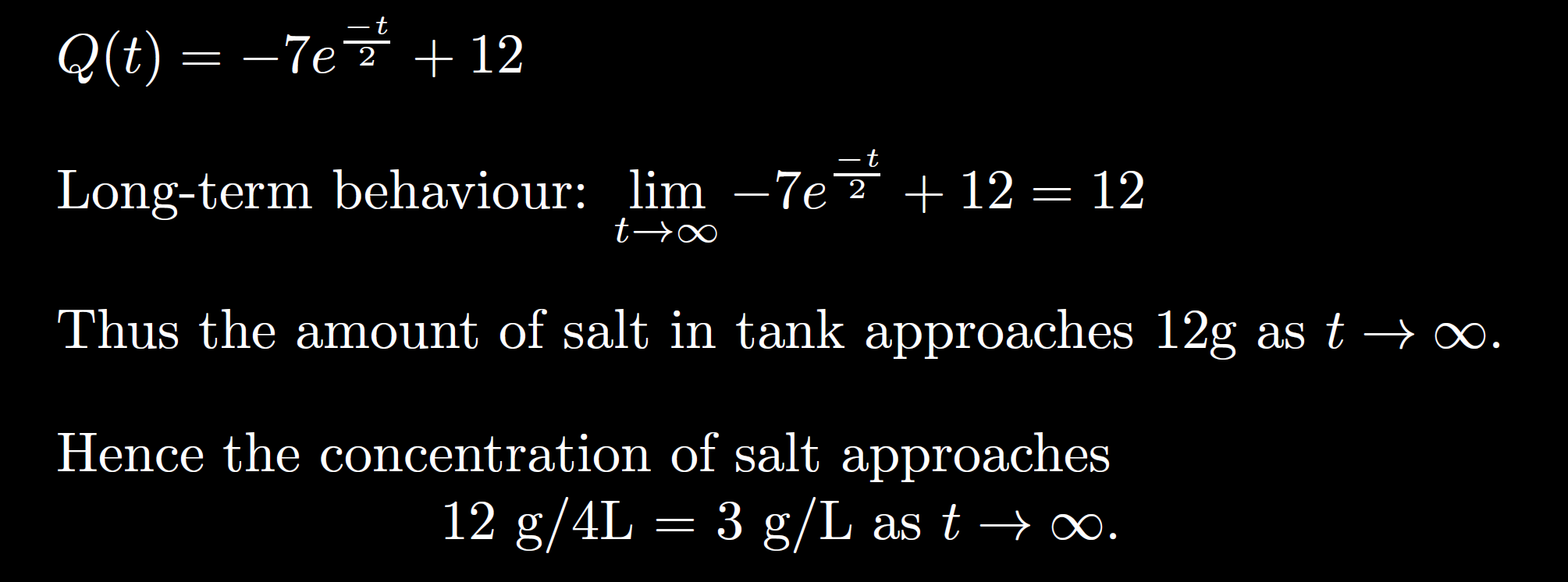 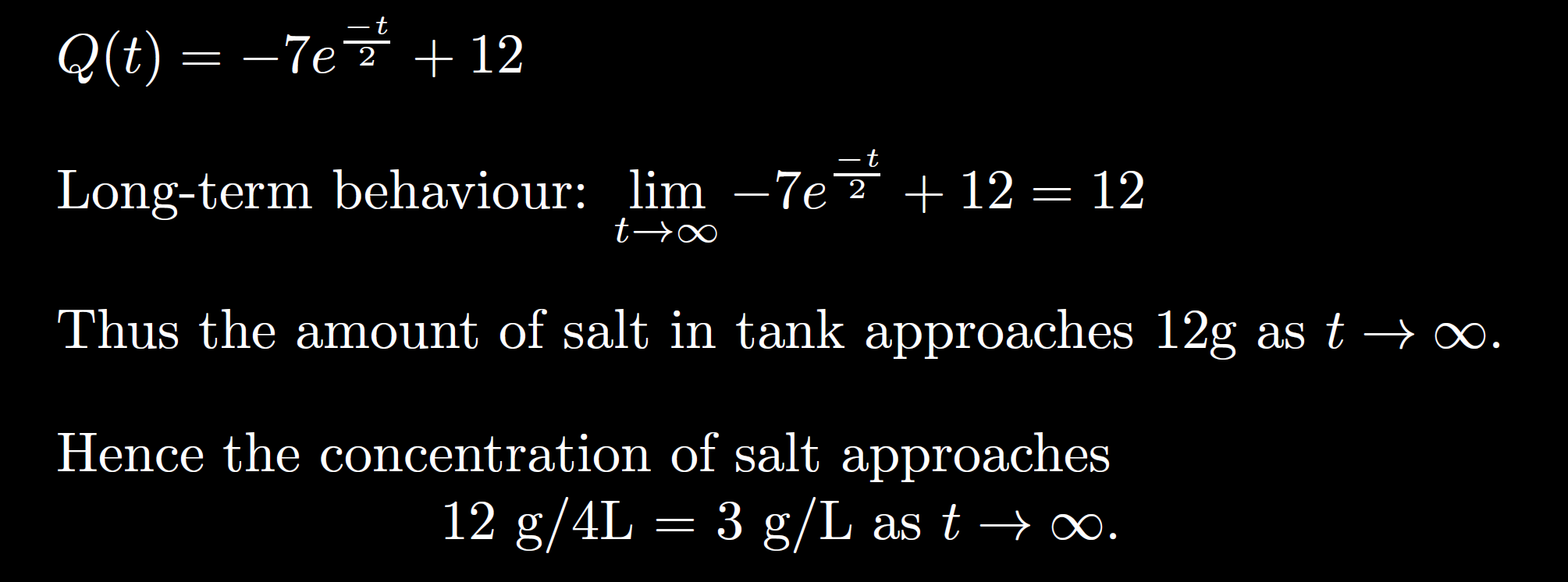 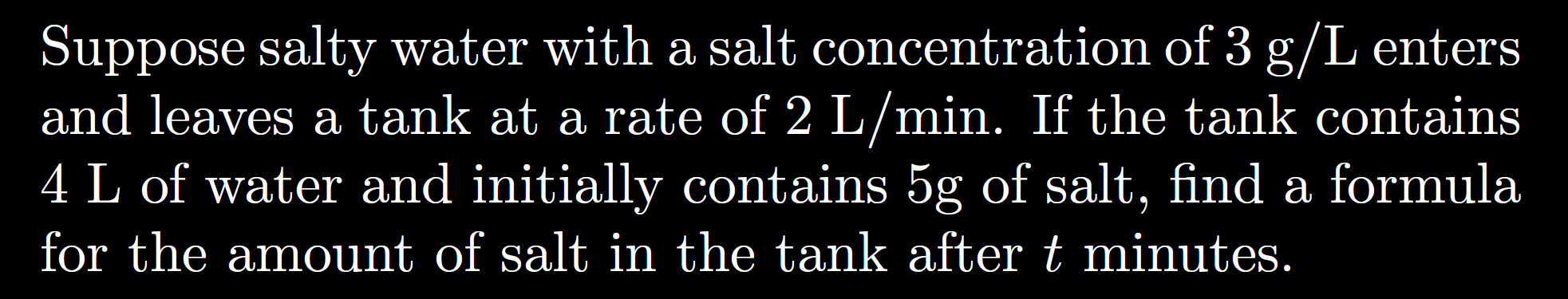 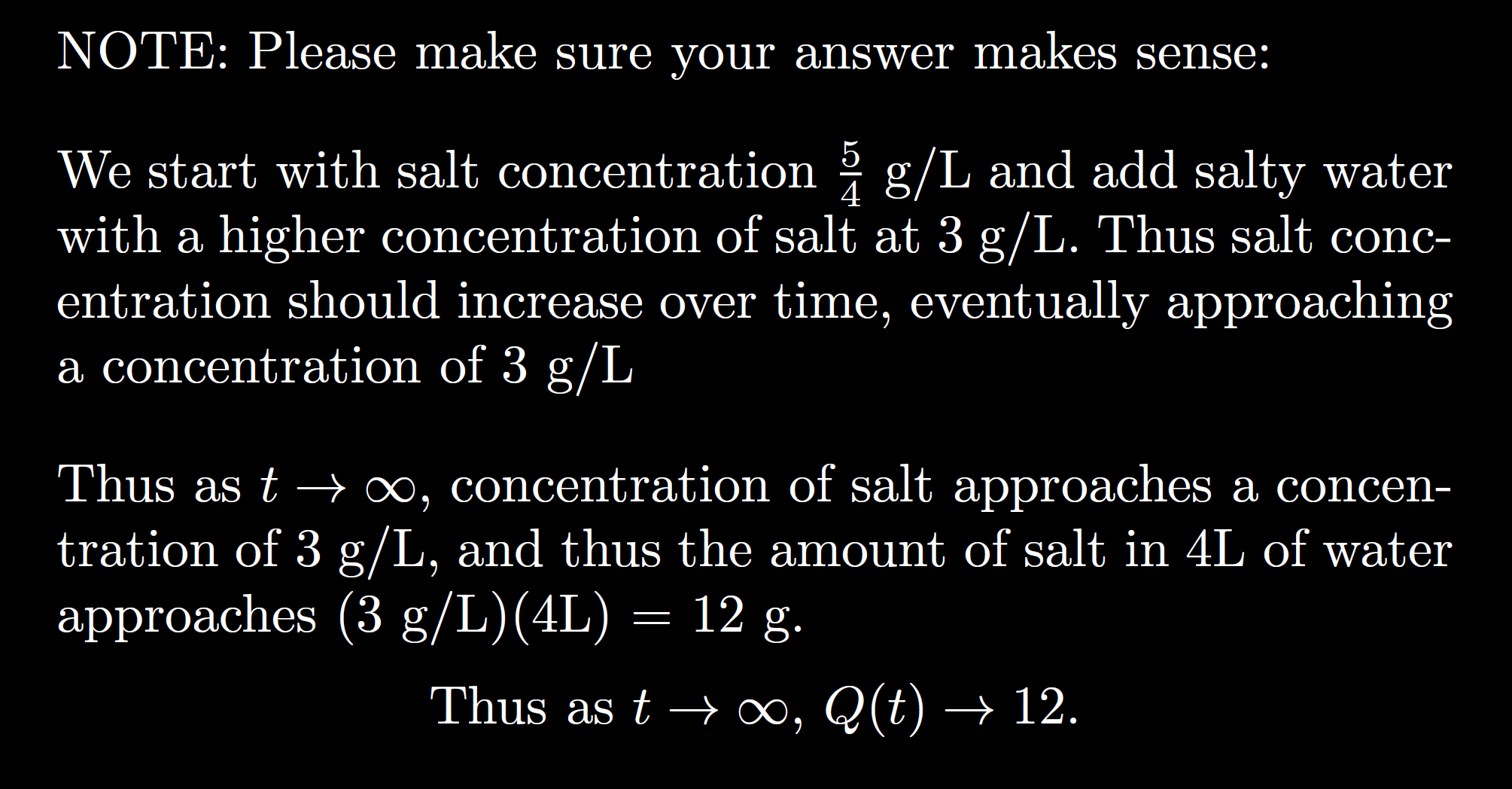 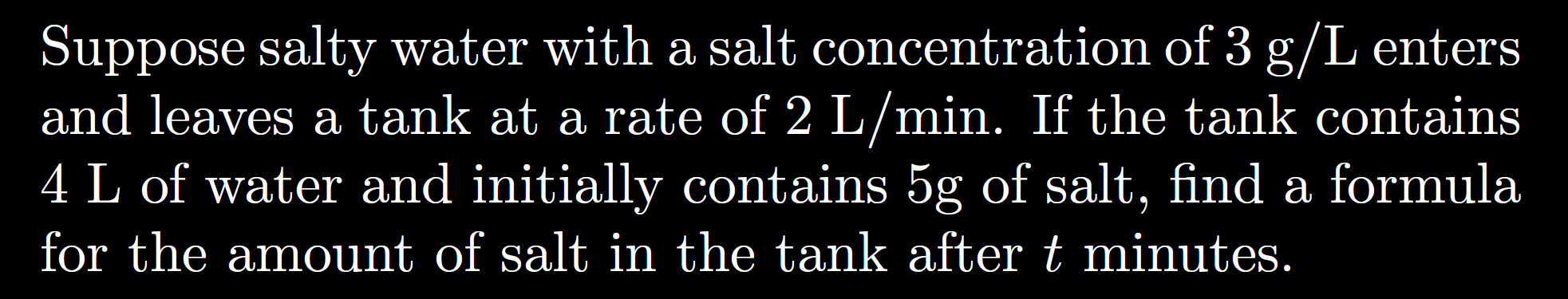 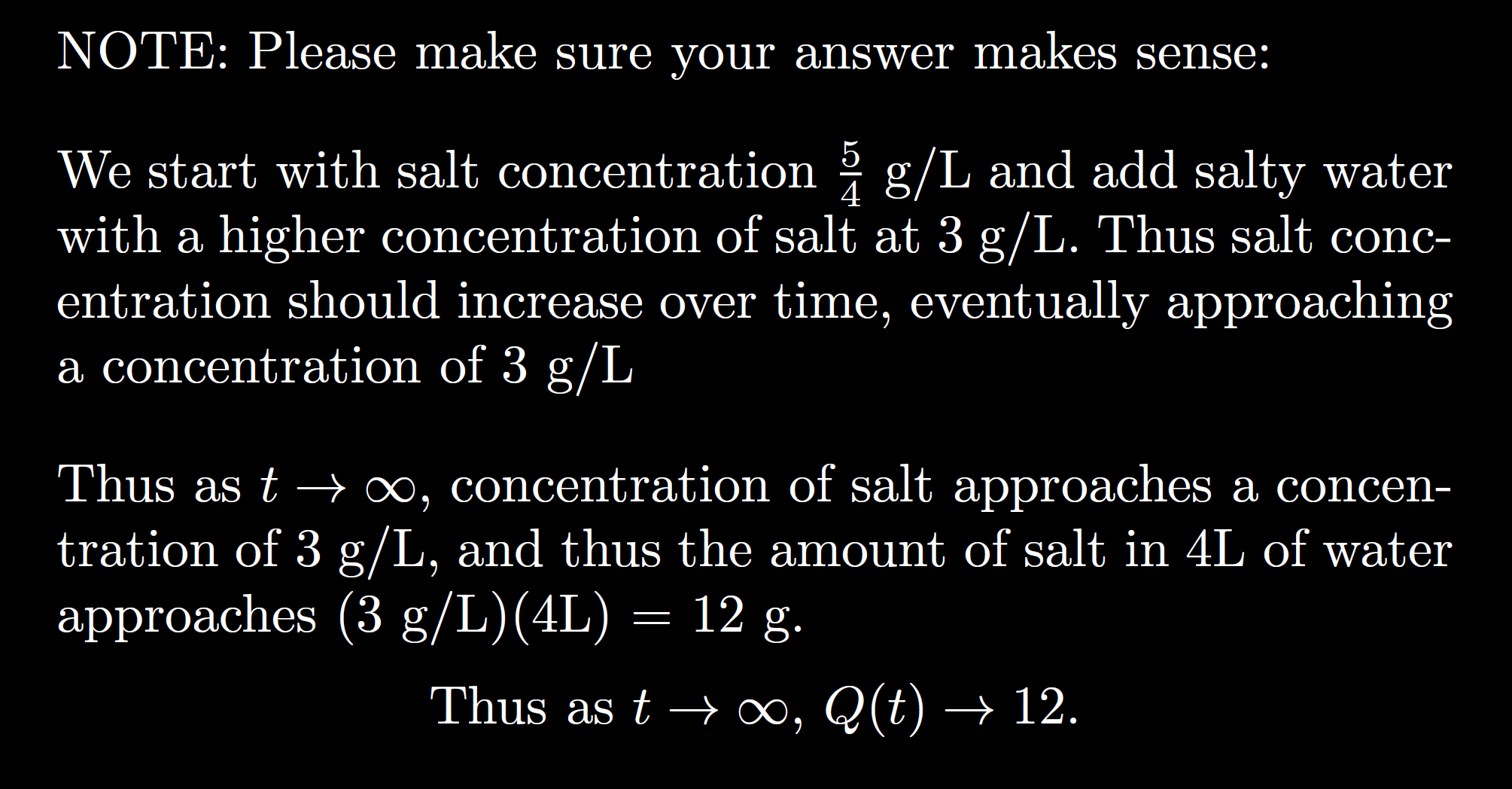 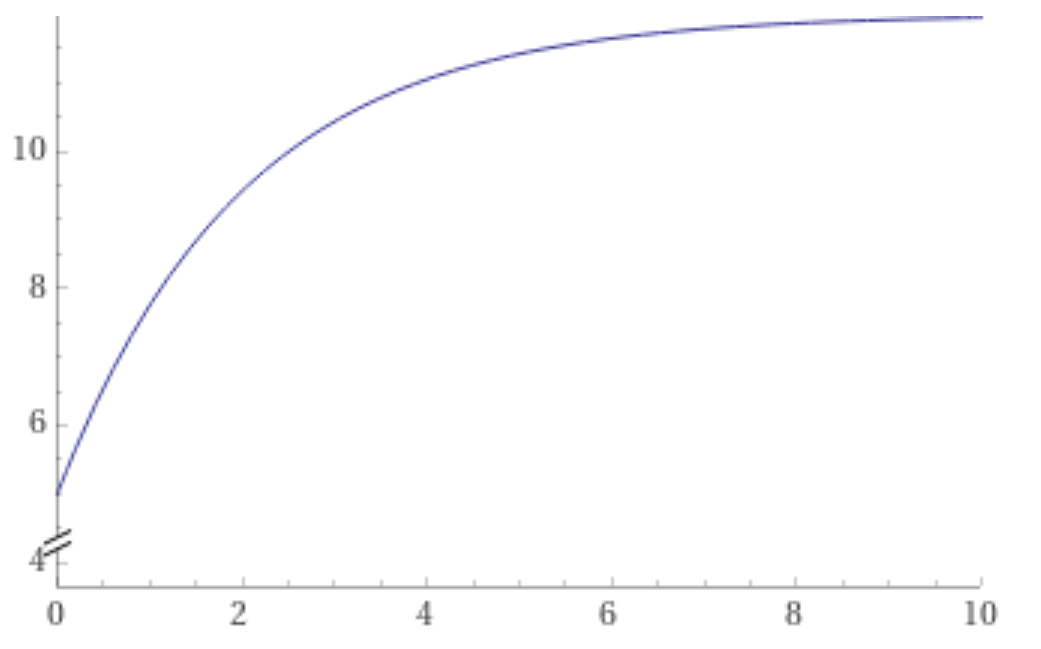 https://www.wolframalpha.com/input/?i=plot+-7+e%5E%7B-x%2F2%7D+%2B+12+from+x%3D0+to+10
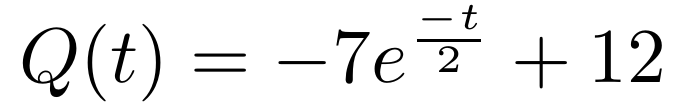 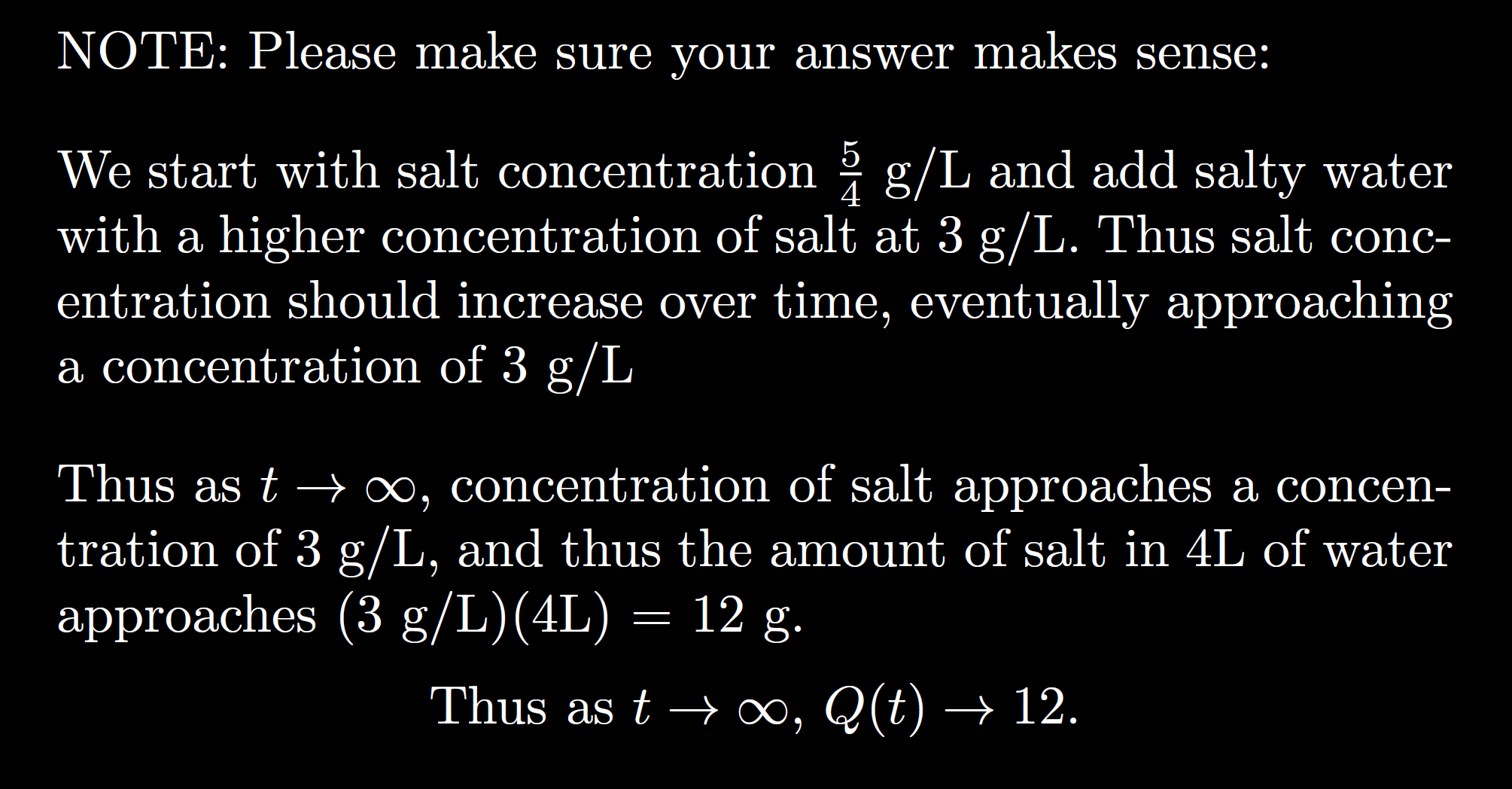 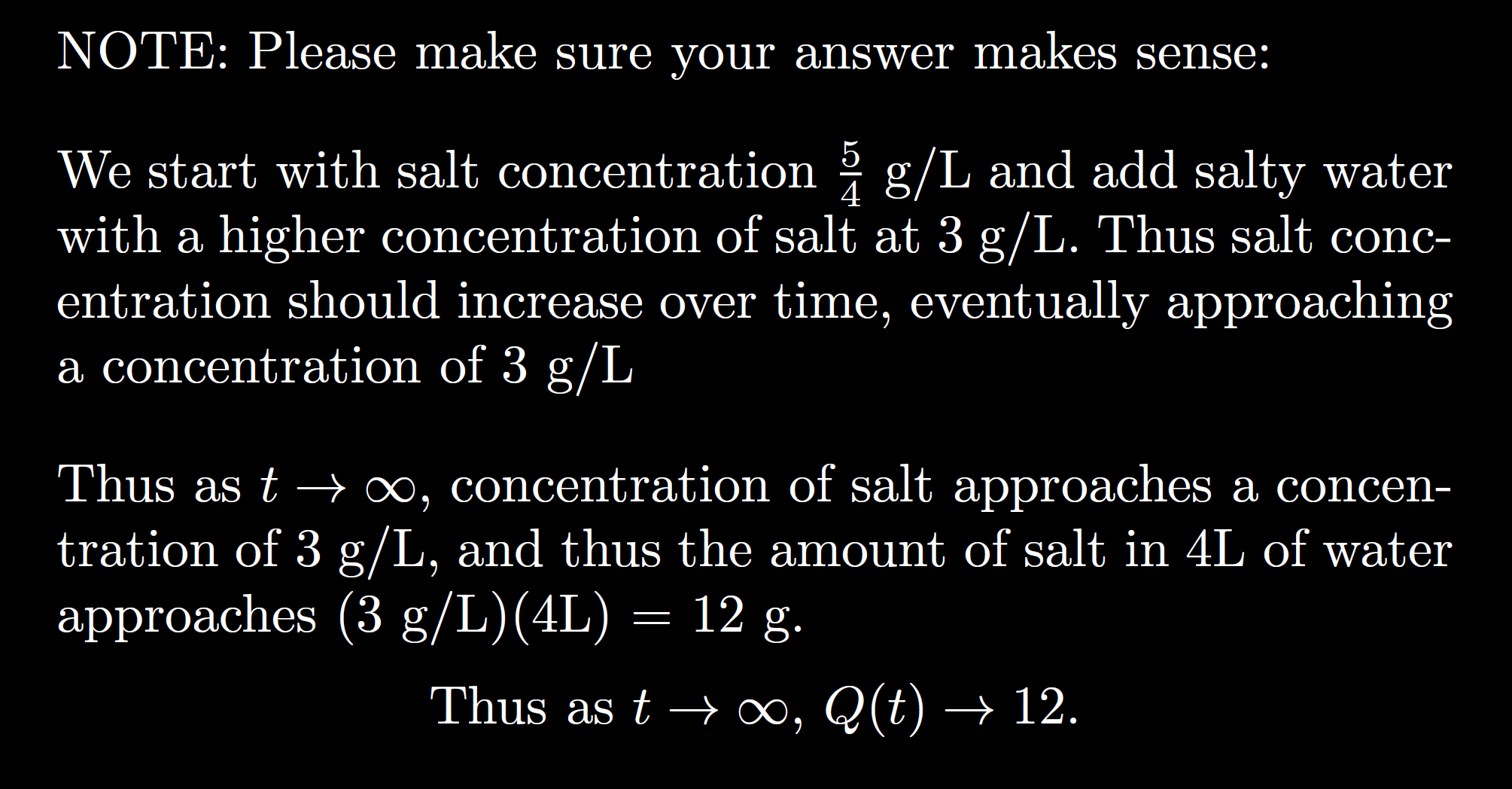 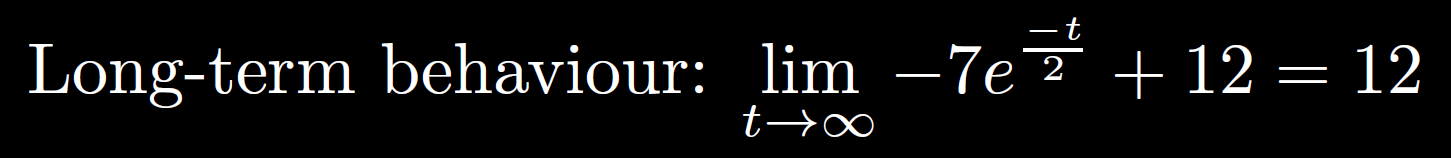 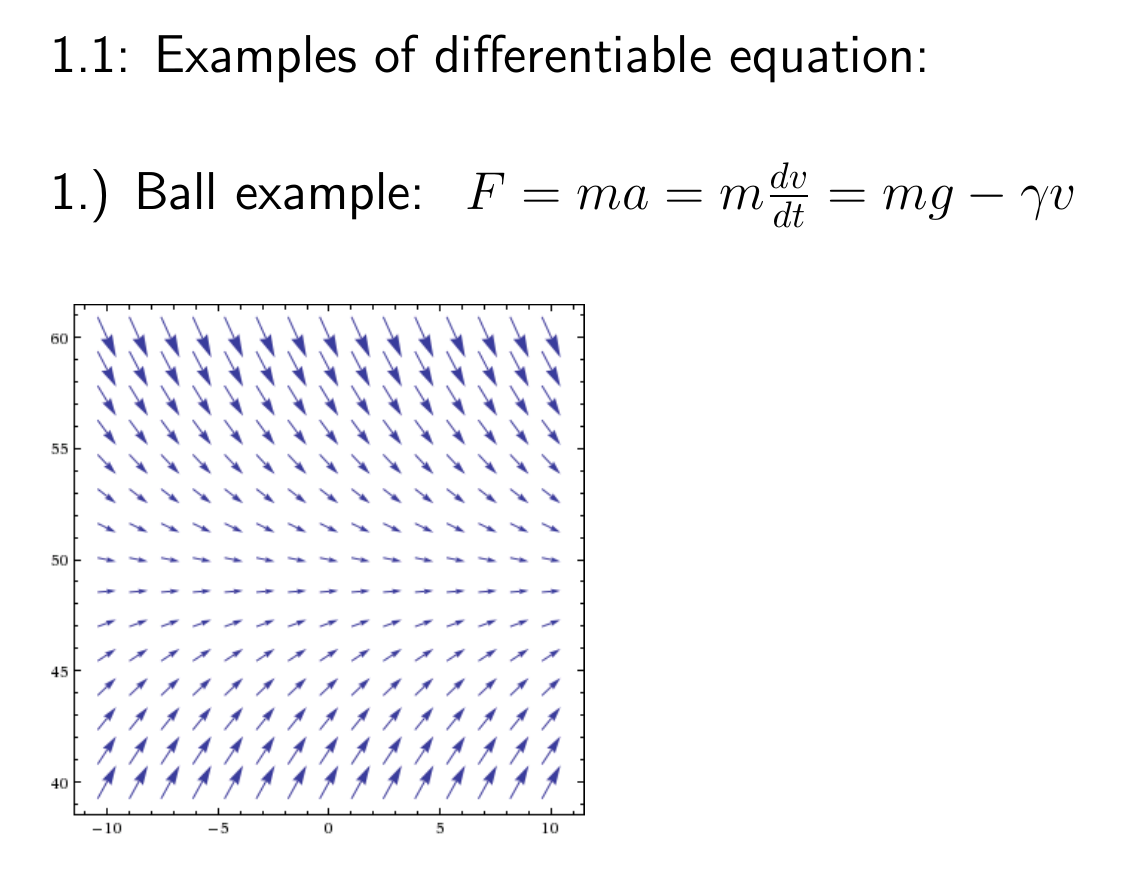 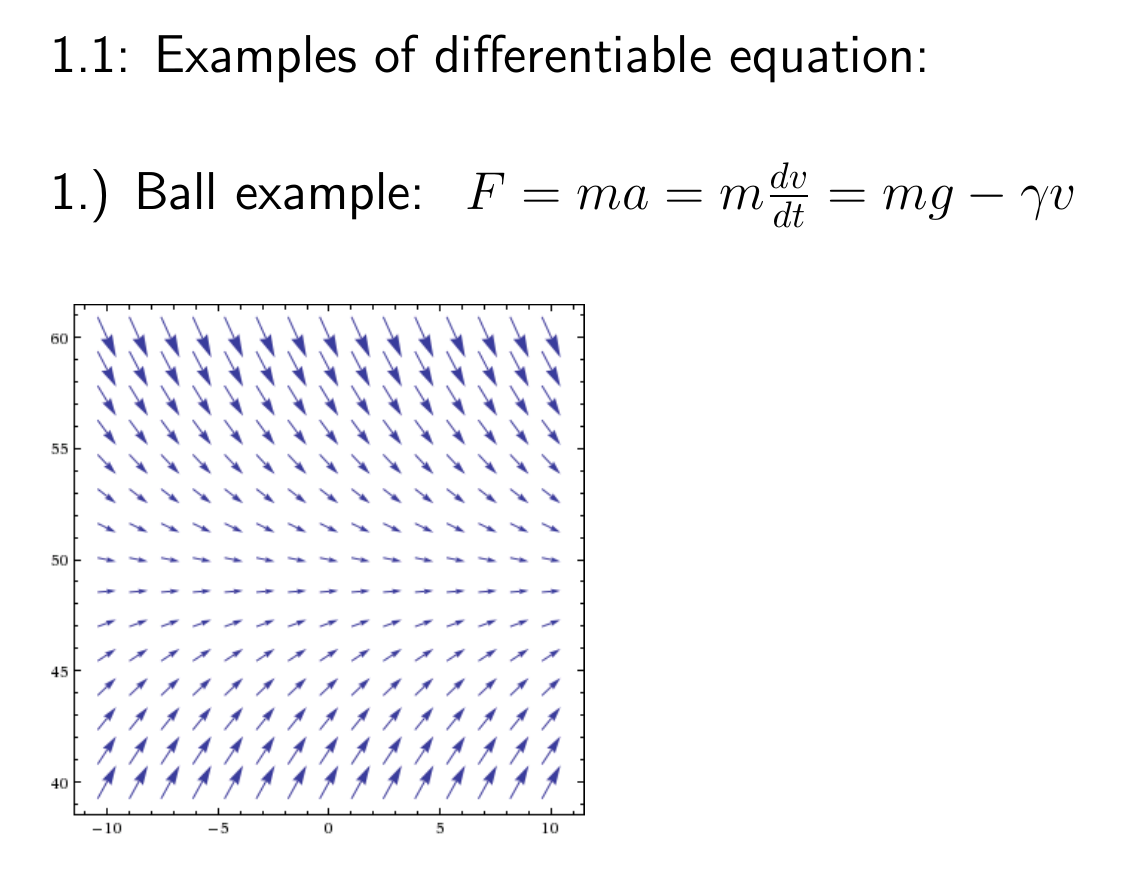 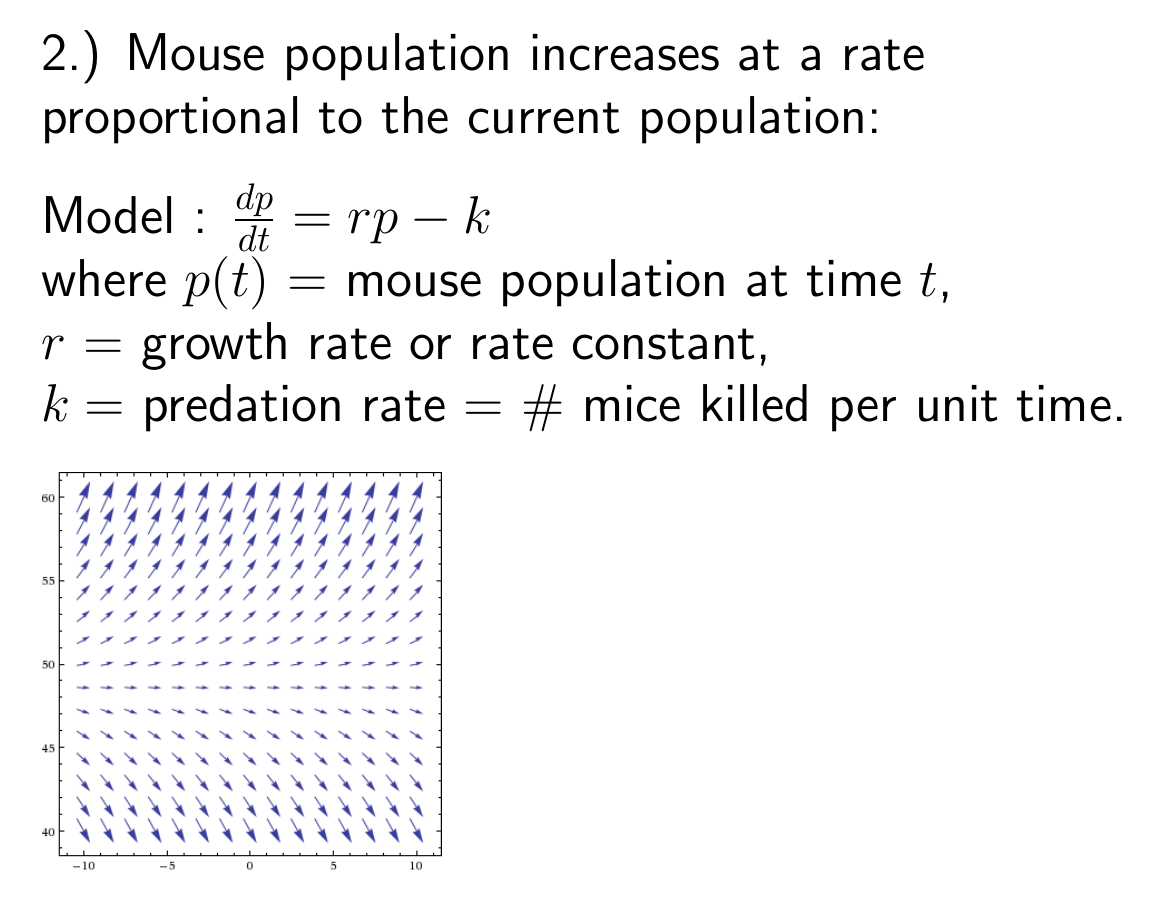 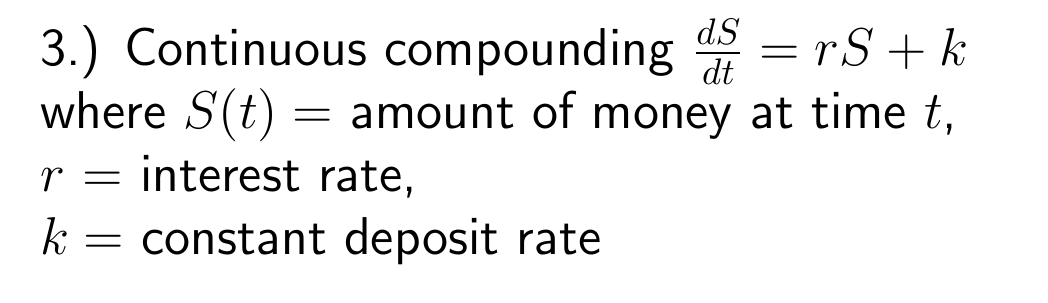 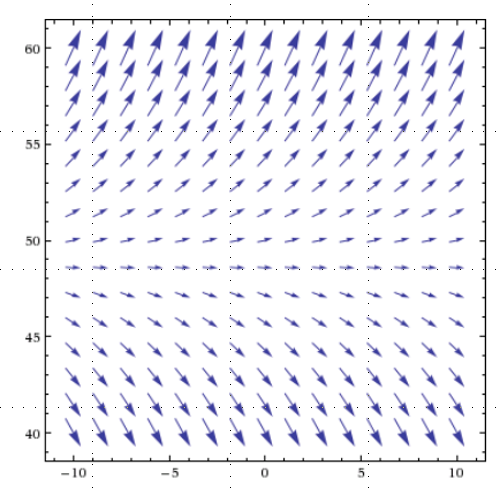 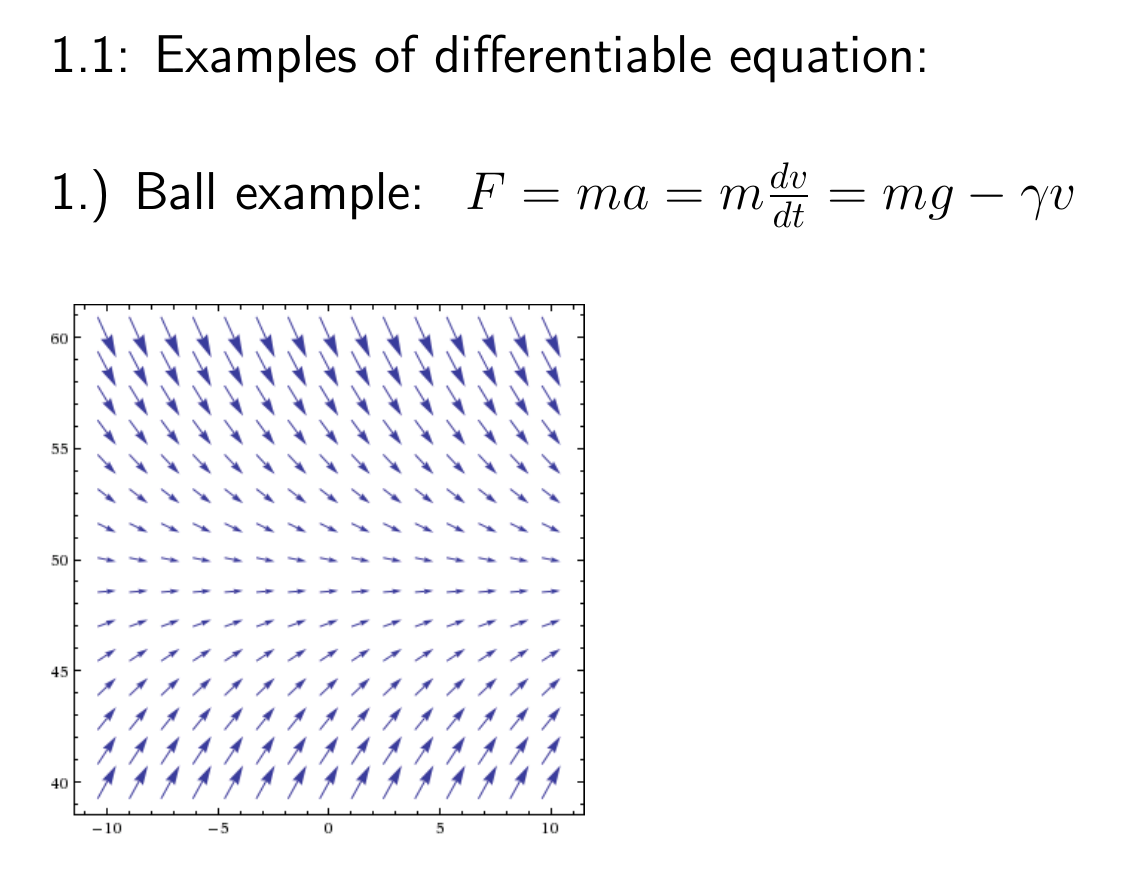 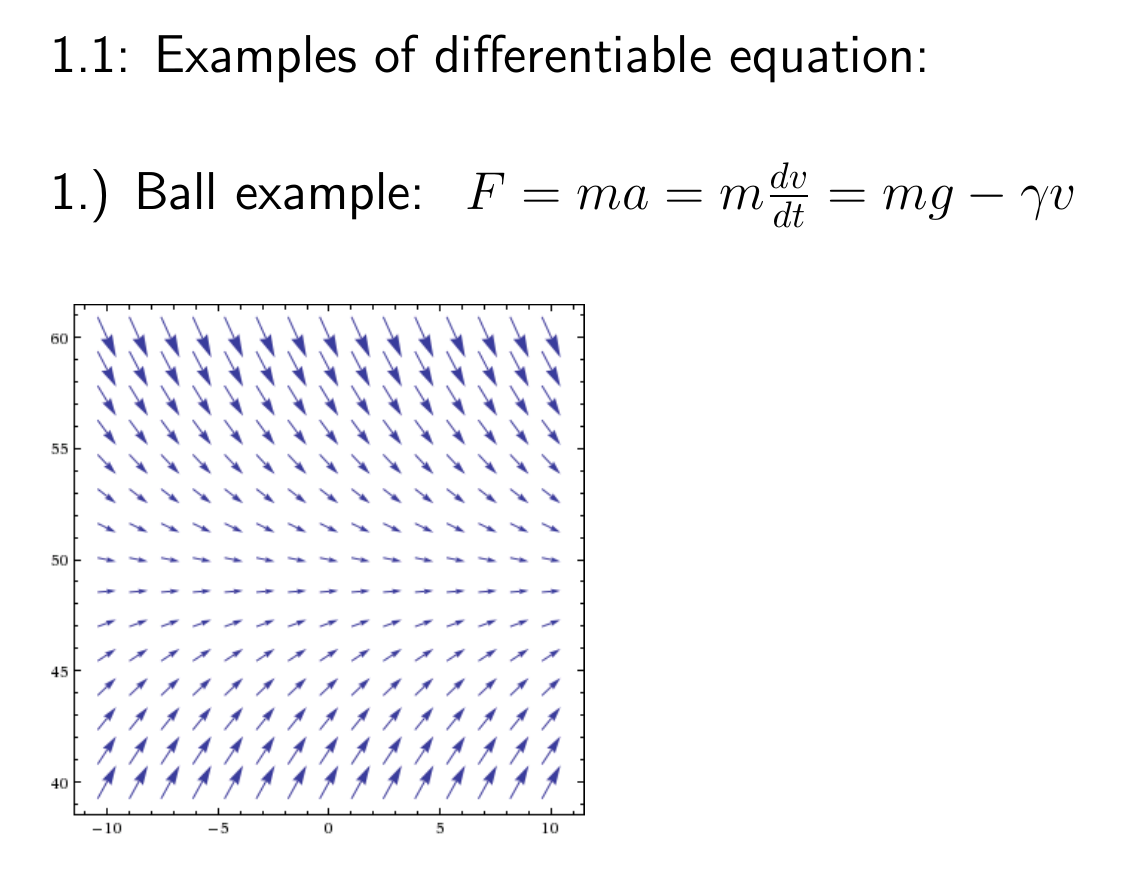